The Logistic Regression Model
The "logit" model solves these problems:ln[p/(1-p)] =  + X + e
p is the probability that the event Y occurs, p(Y=1) 
p/(1-p) is the "odds ratio" 
ln[p/(1-p)] is the log odds ratio, or "logit"
https://nlp.stanford.edu/~manning/courses/ling236/handouts/whitehead-logistic-regression.ppt
More:
The logistic distribution constrains the estimated probabilities to lie between 0 and 1. 
The estimated probability is:	p = 1/[1 + exp(- -  X)] 
if you let  +  X =0, then p = .50 
as  +  X gets really big, p approaches 1 
as  +  X gets really small, p approaches 0
https://nlp.stanford.edu/~manning/courses/ling236/handouts/whitehead-logistic-regression.ppt
Devopedia. 2022. "Logistic Regression." Version 10, January 19. Accessed 2023-02-11. https://devopedia.org/logistic-regression
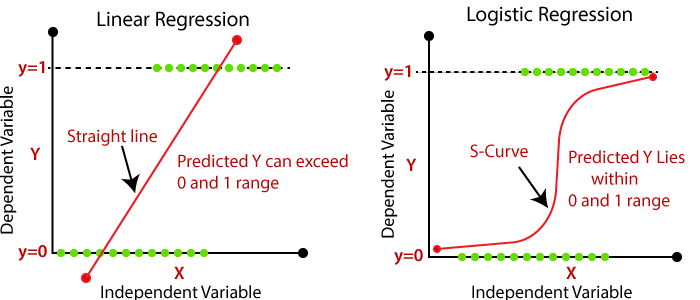 Linear model                                                 General linear model
Cost function for linear regression                                          Cost function for logistic regression (maximum likelihood)





Minimize cost function to find best  function f
(eg: if f(x) = mx + b, find m and b that minimizes                  Minimize cost function to find best probability function.  This
cost function RSS.                                                                       corresponds to finding best m and b that minimizes cost for
                                                                                                                                   p(x) = 1/[1 + exp(-b - mx)] 
Validating model:  R2, F-statistic, p-value, etc
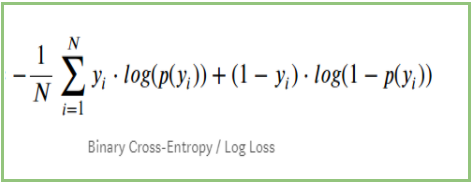 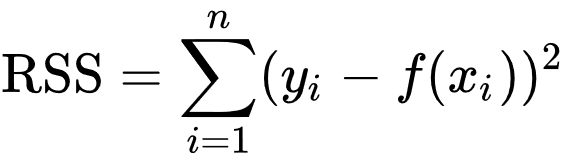 Decision Boundary:  p = 0.5
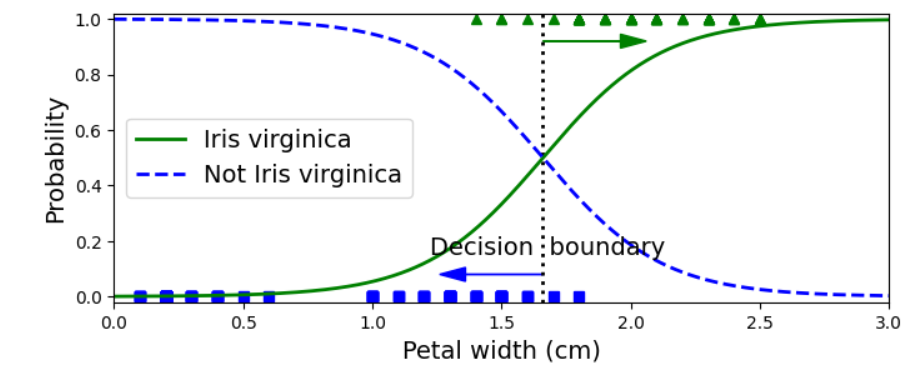 Decision Boundary:  p = 0.7
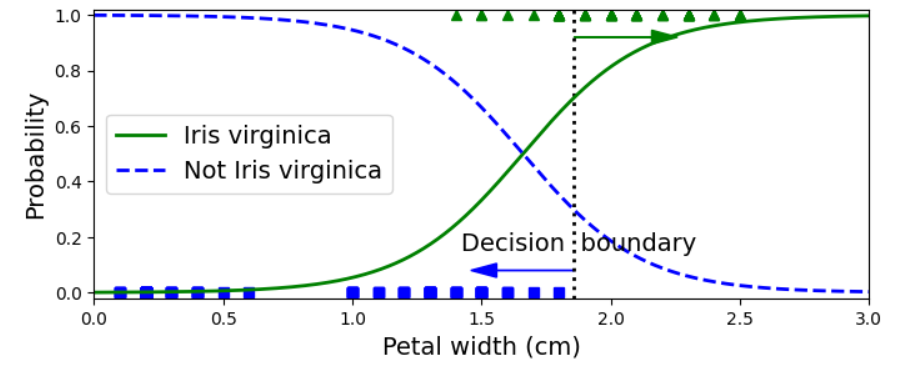 Once you have chosen the decision boundary, you can compute the confusion matrix, which can be used to calculate a variety of classification metrics to determine classification performance.
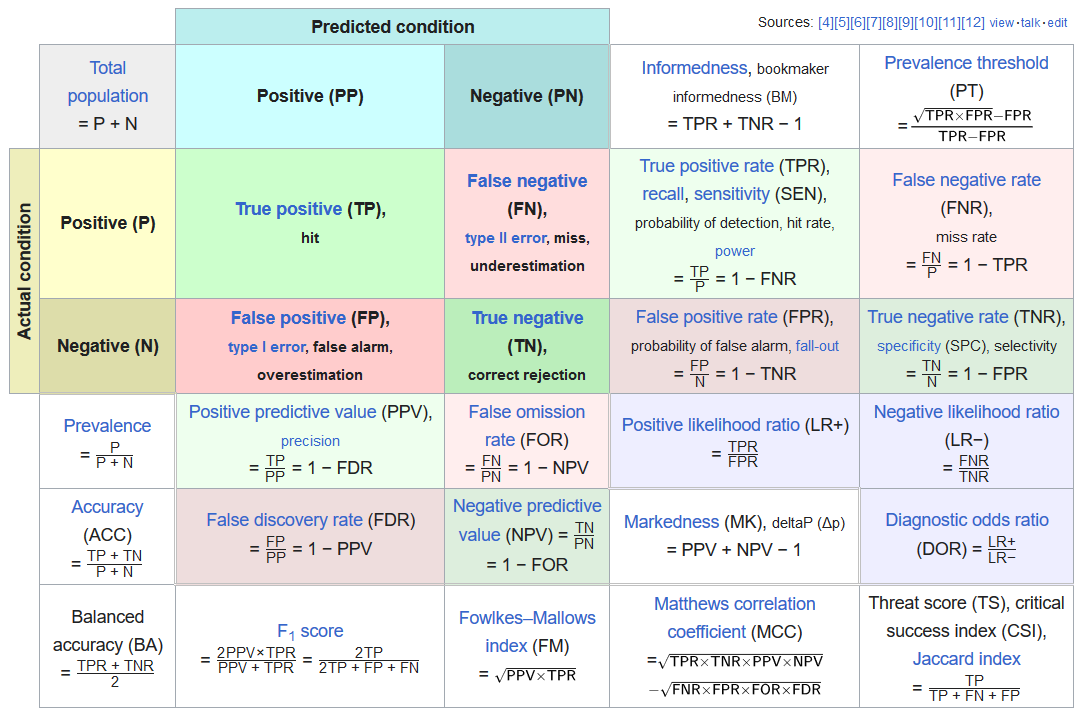 Confusion  matrix
https://en.wikipedia.org/wiki/F-score#Formulation
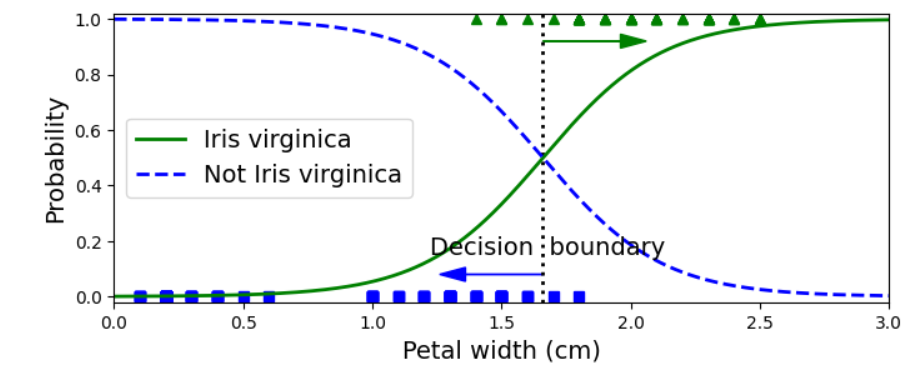 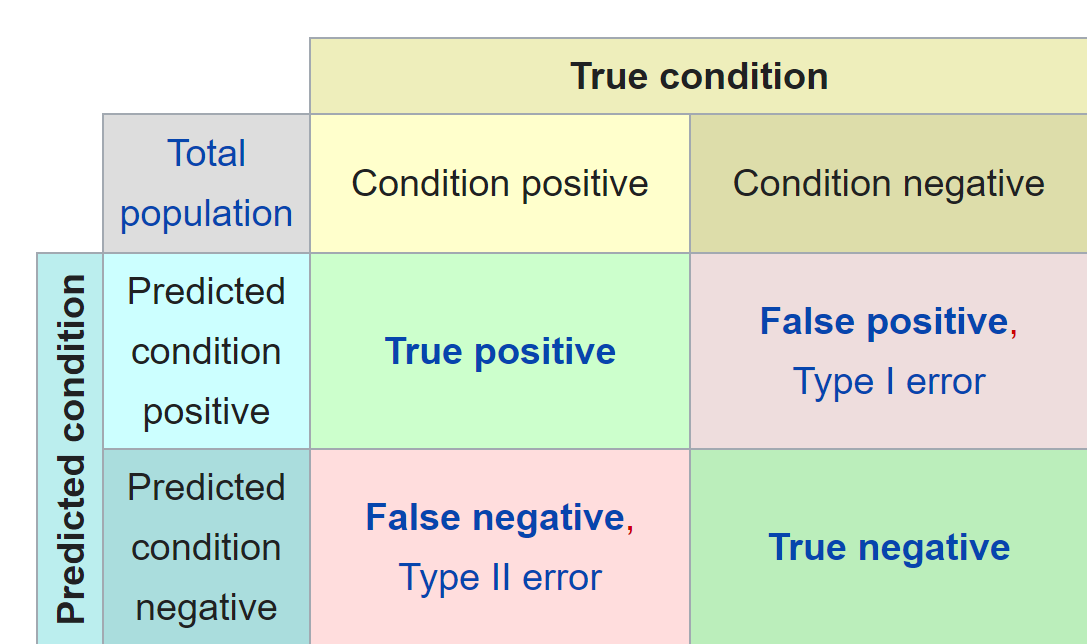 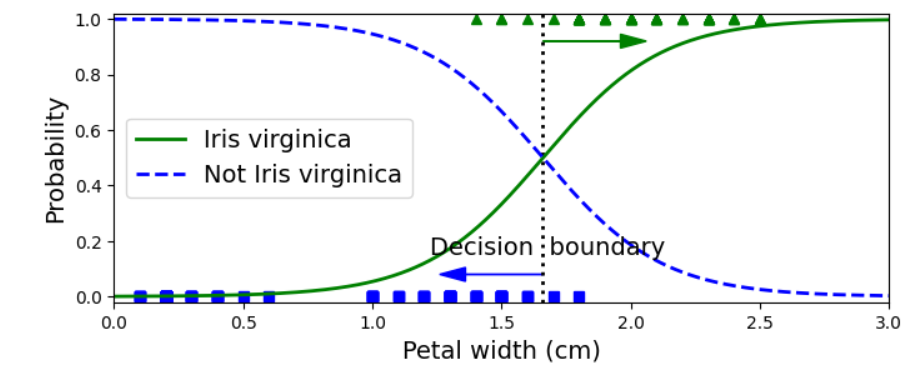 Increasing decision boundary increases precision
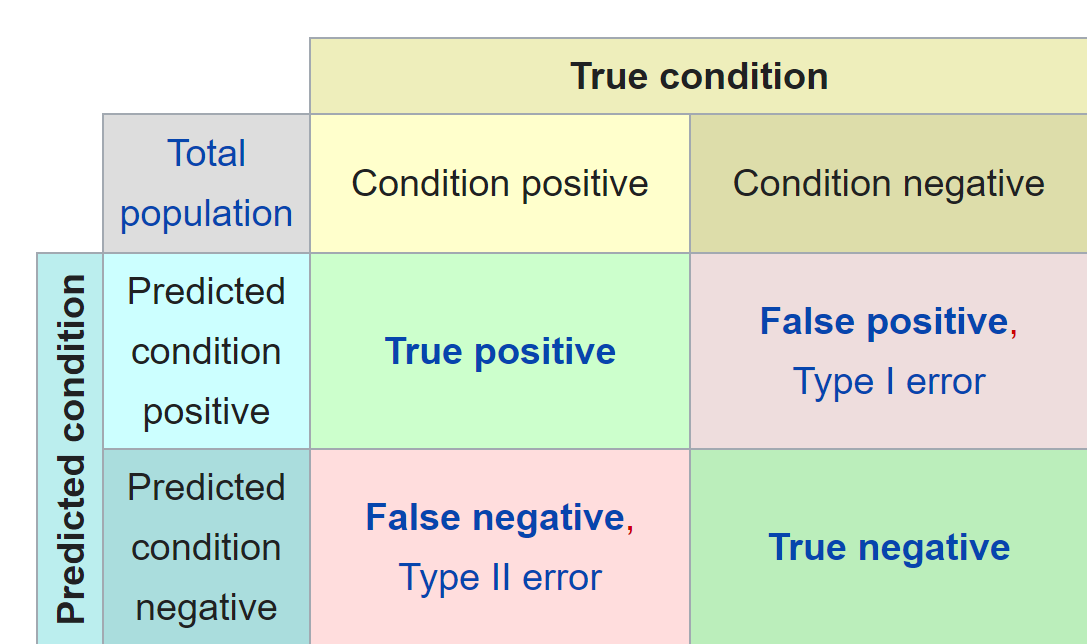 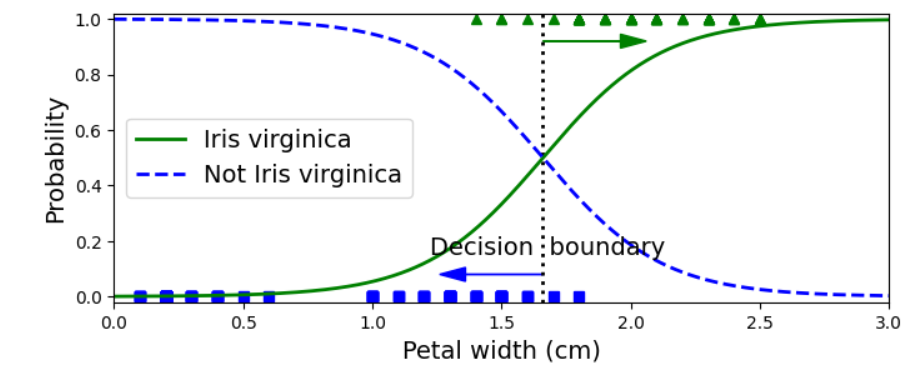 Increasing decision boundary decreases recall.
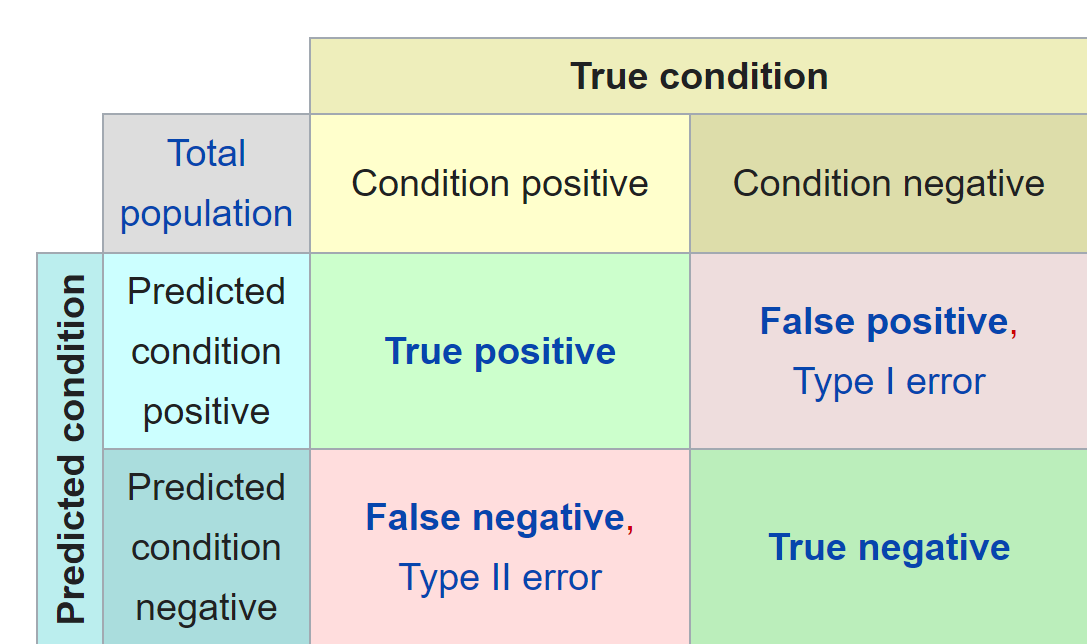 https://medium.com/@syuumak/precision-recall-tradeoff-1f5b10cc729d
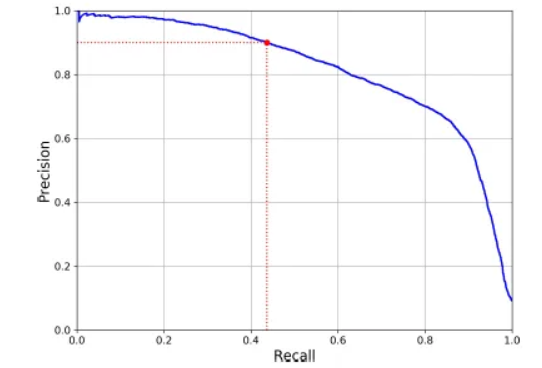 = proportion of true positives 
   among all positives
= proportion of actual positives
   correctly identified
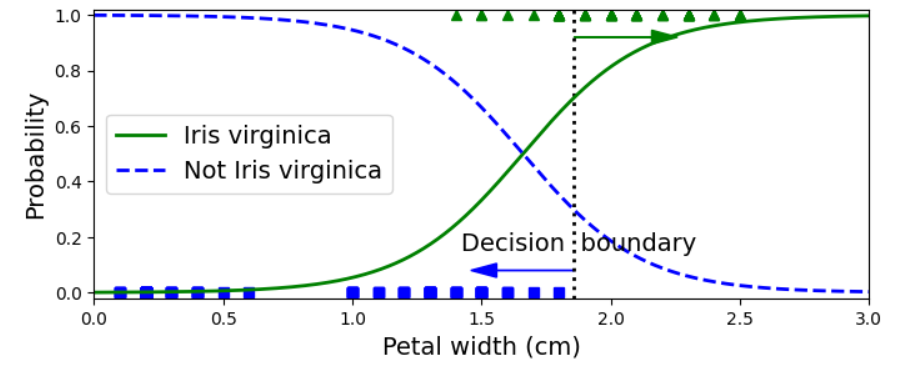 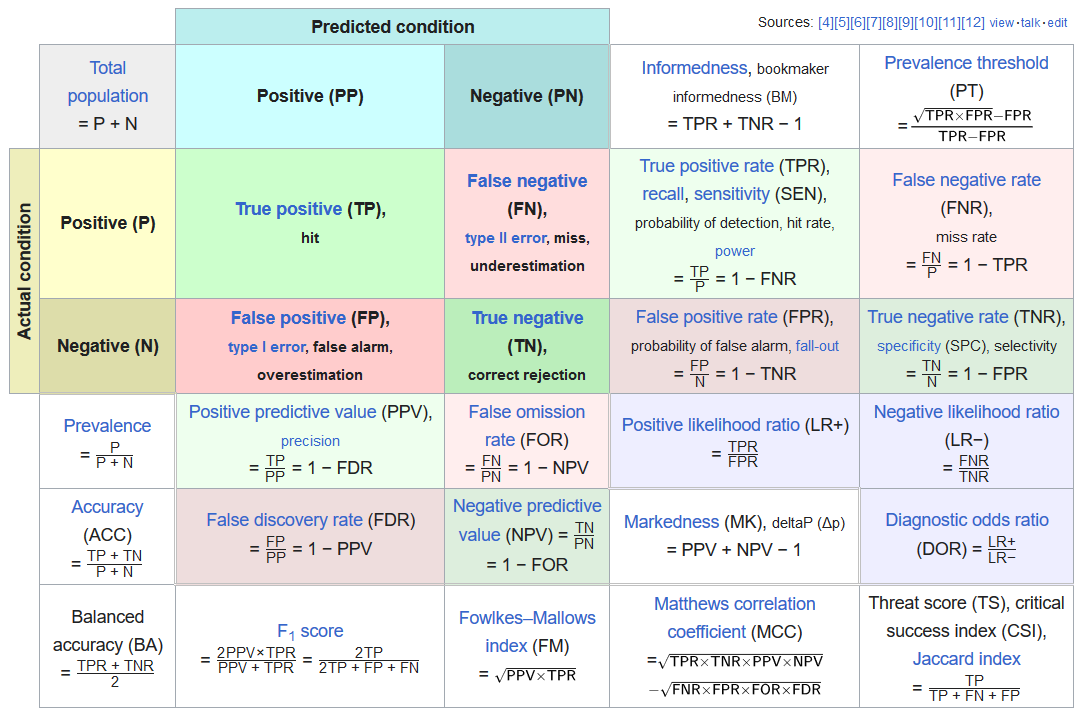 https://en.wikipedia.org/wiki/F-score#Formulation
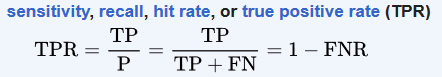 Confusion  matrix
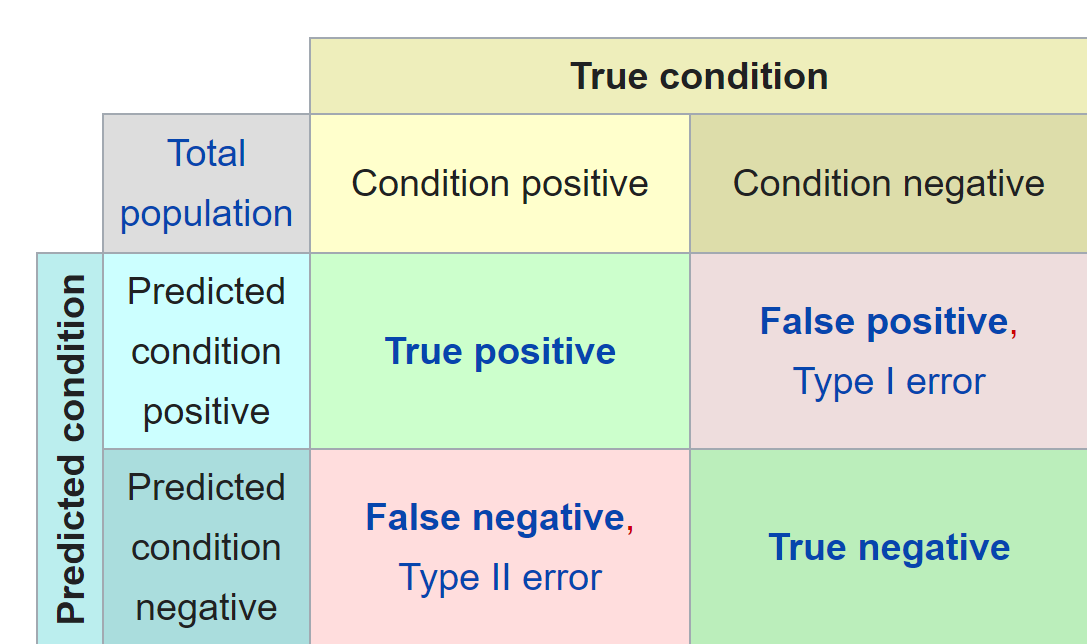 https://en.wikipedia.org/wiki/Confusion_matrix
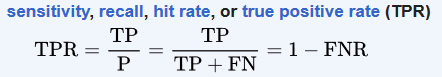 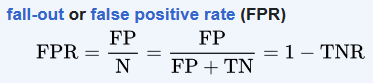 Confusion  matrix
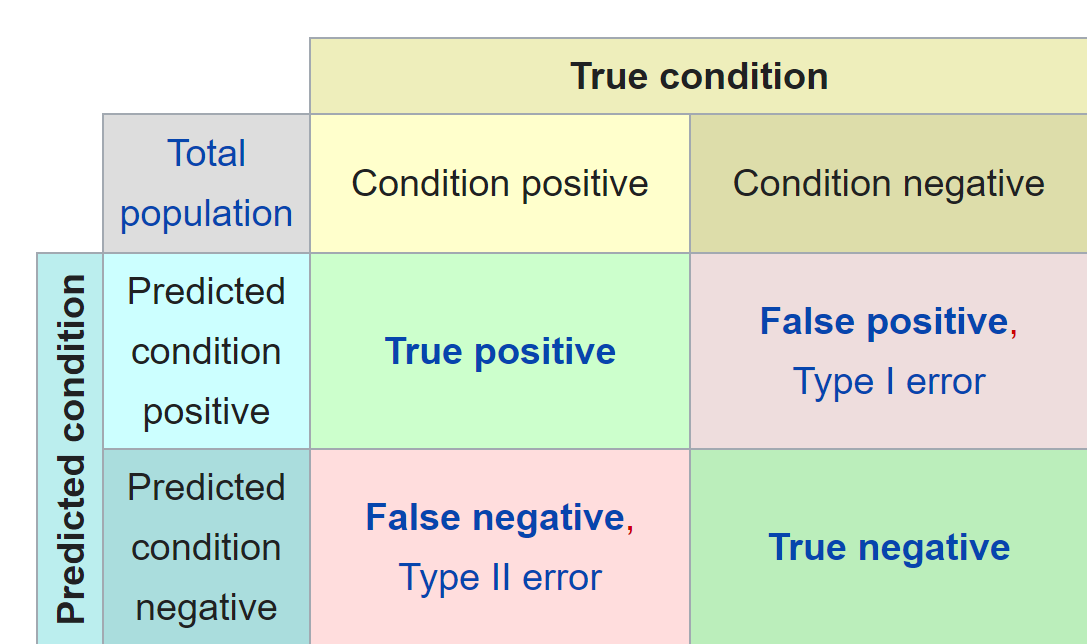 https://en.wikipedia.org/wiki/Confusion_matrix
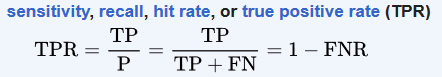 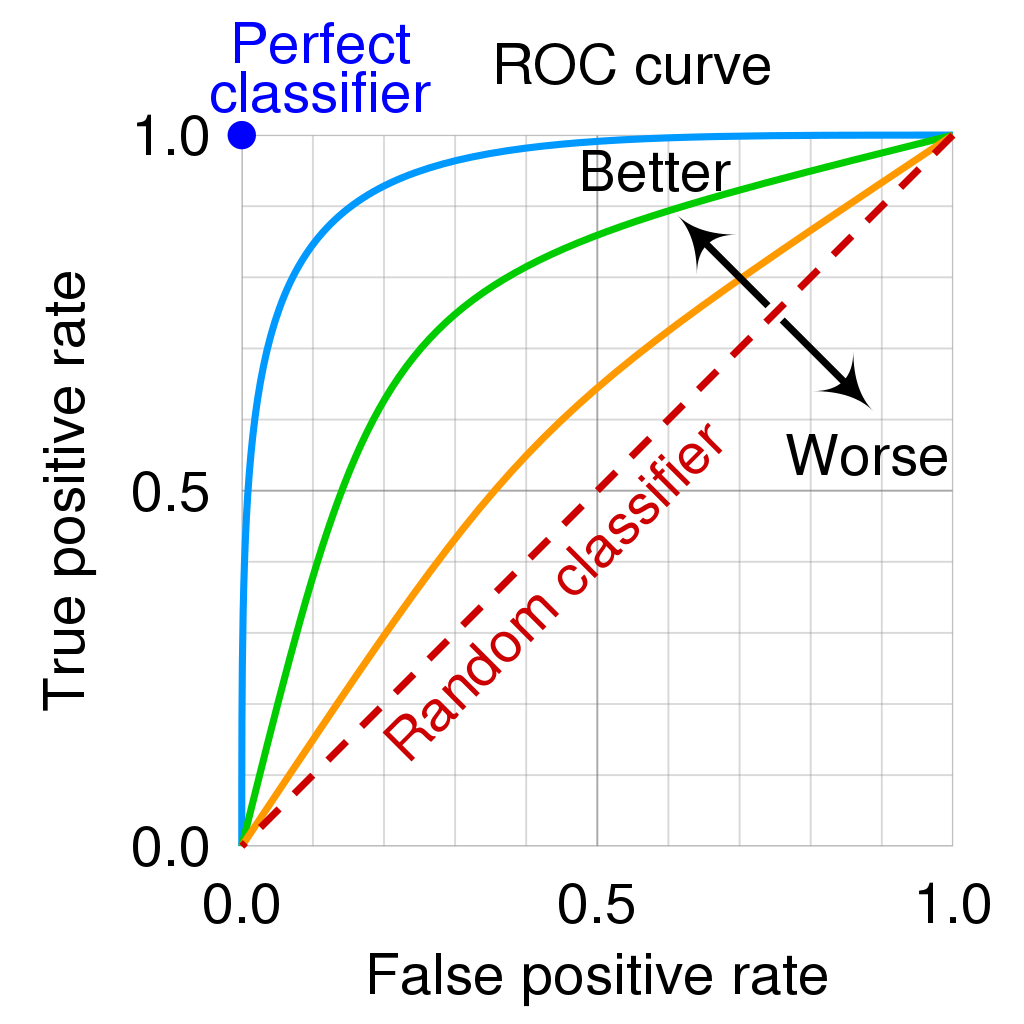 ROC curve (receiver operating characteristic curve): 
plot (TPR, FPR) for every possible decision threshold

Lowering the classification threshold classifies more items as positive, thus increasing both False Positives and True Positives
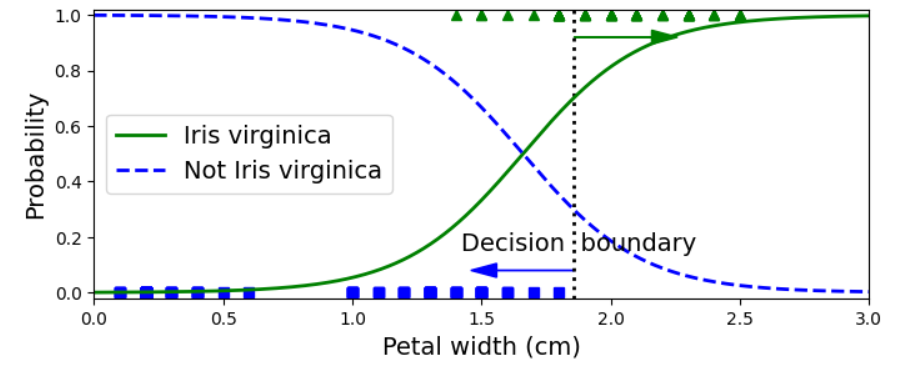 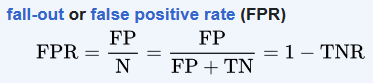 https://en.wikipedia.org/wiki/Receiver_operating_characteristic
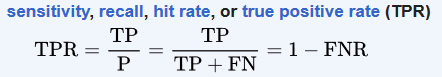 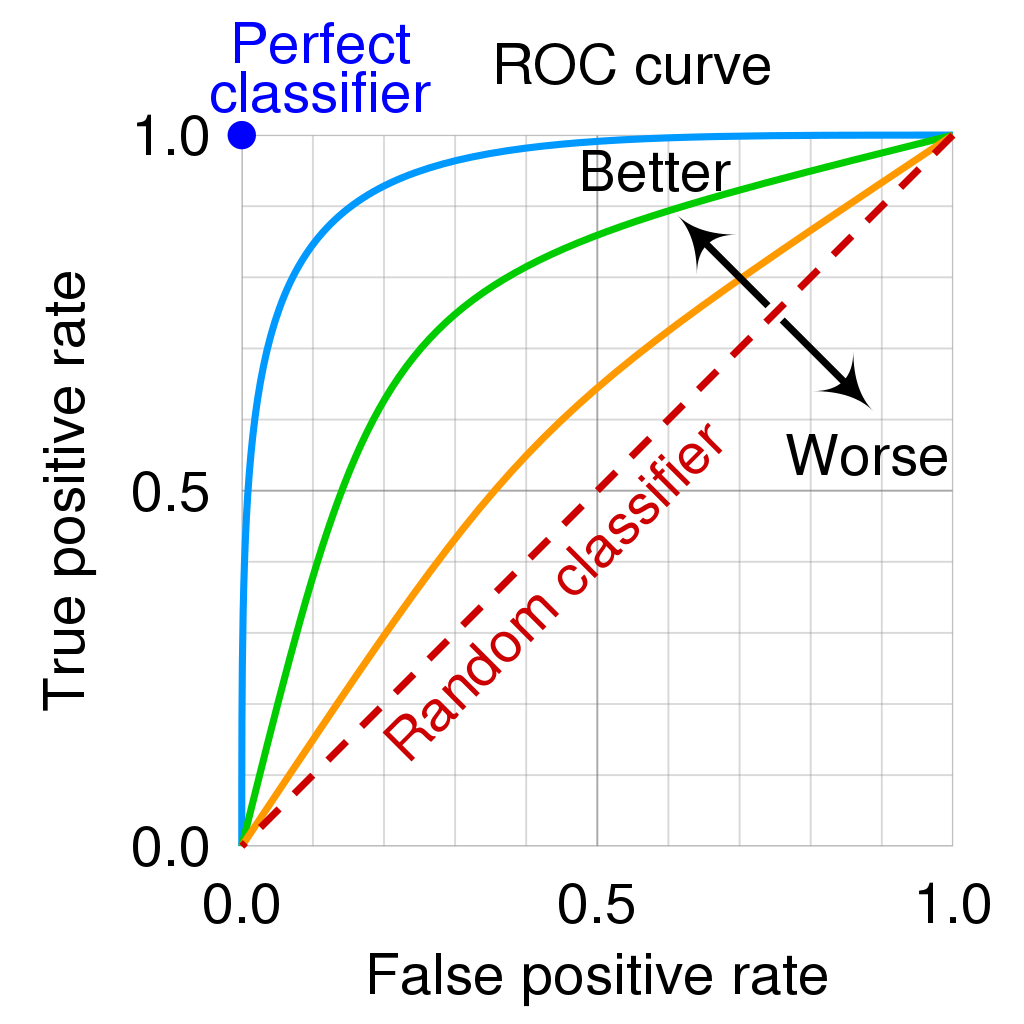 ROC curve (receiver operating characteristic curve): 
plot (TPR, FPR) for every possible decision threshold

Lowering the classification threshold classifies more items as positive, thus increasing both False Positives and True Positives
Area of random classifier = 0.5
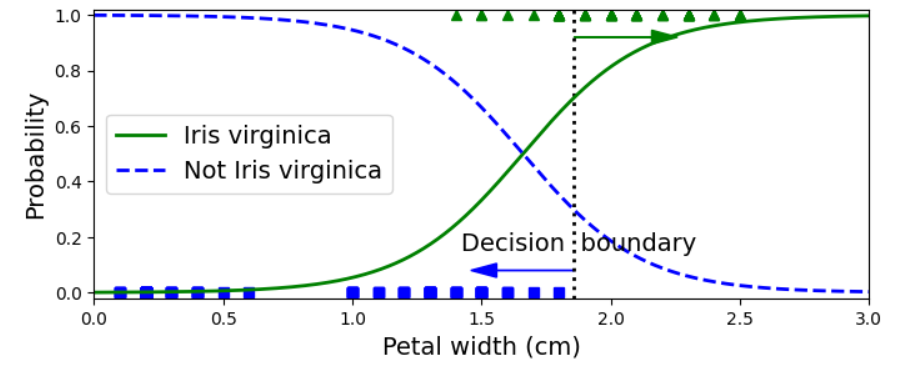 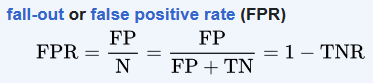 https://en.wikipedia.org/wiki/Receiver_operating_characteristic
Area of perfect classifier = 1.0
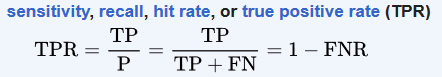 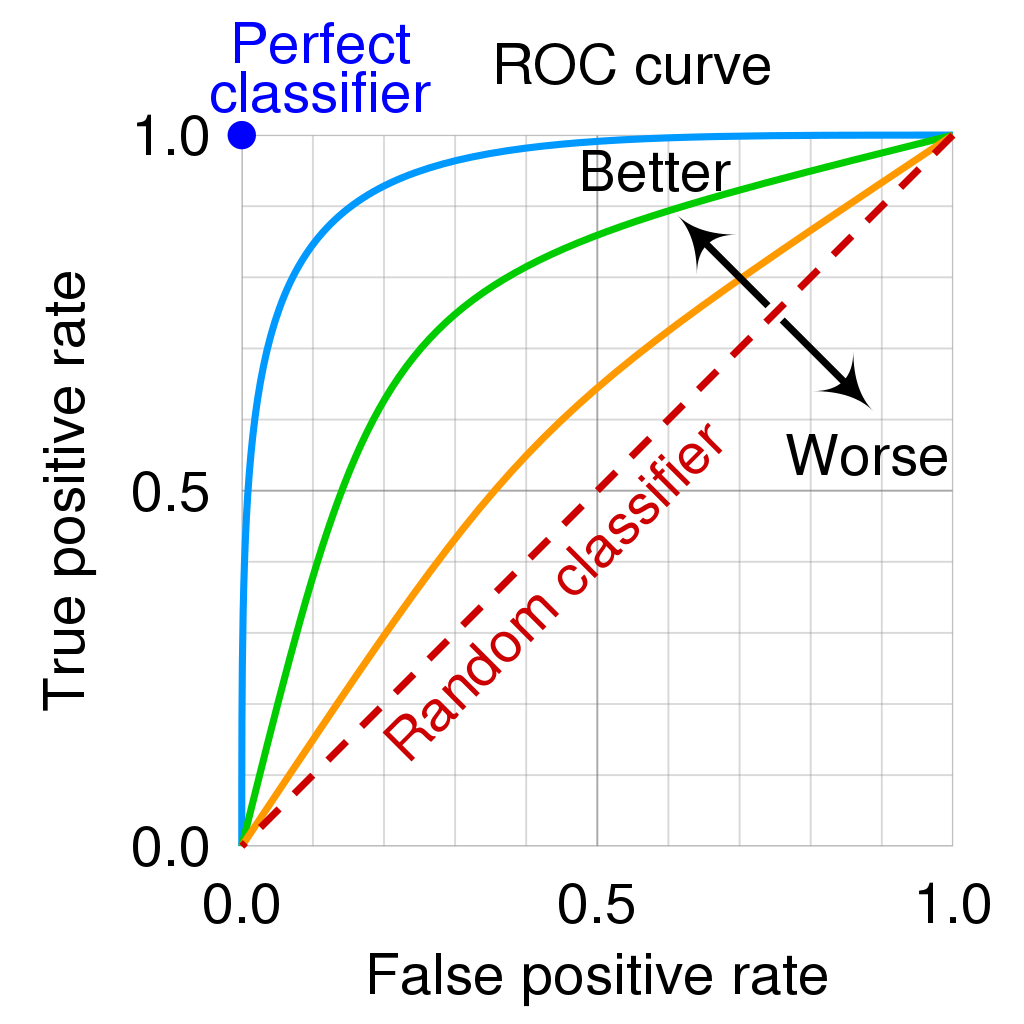 ROC curve (receiver operating characteristic curve): 
plot (TPR, FPR) for every possible decision threshold

Lowering the classification threshold classifies more items as positive, thus increasing both False Positives and True Positives
Area of random classifier = 0.5
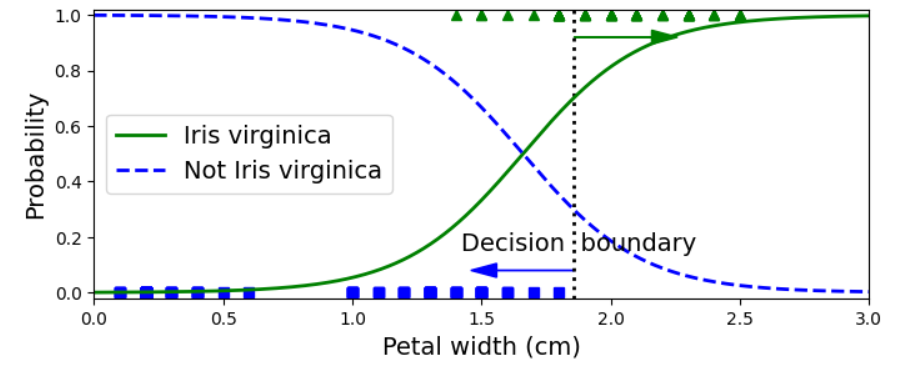 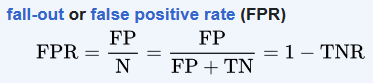 https://en.wikipedia.org/wiki/Receiver_operating_characteristic
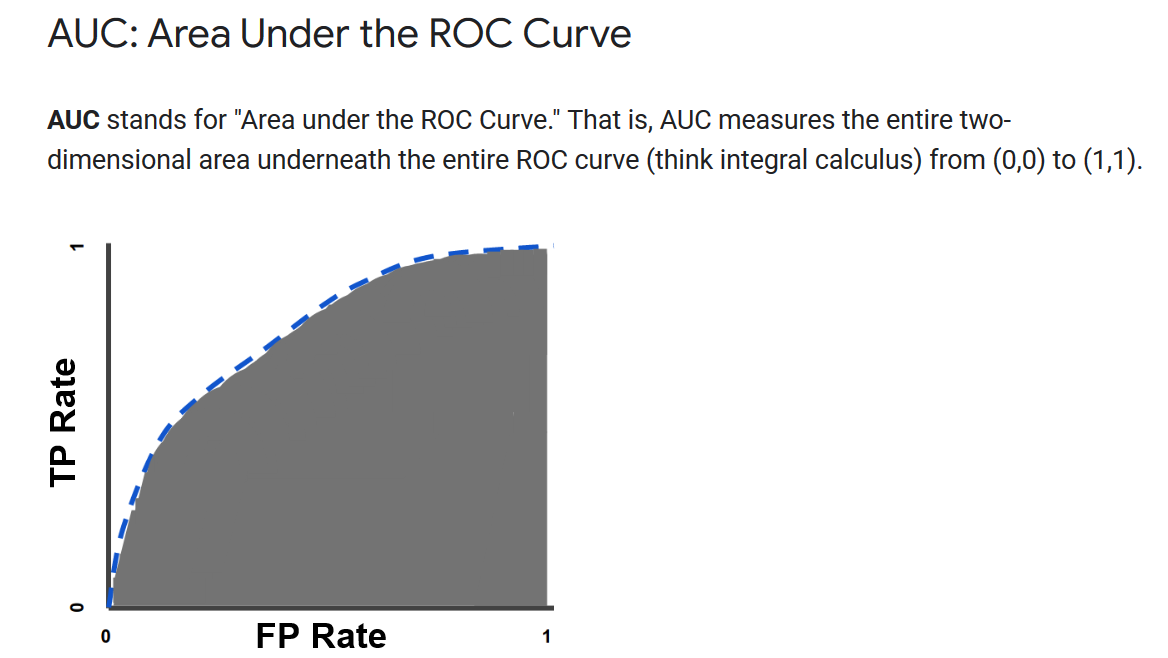 AUC is as the probability that the model ranks a random positive example more highly than a random negative example.

AUC represents the probability that a random positive (green) example is positioned to the right of a random negative (red) example.
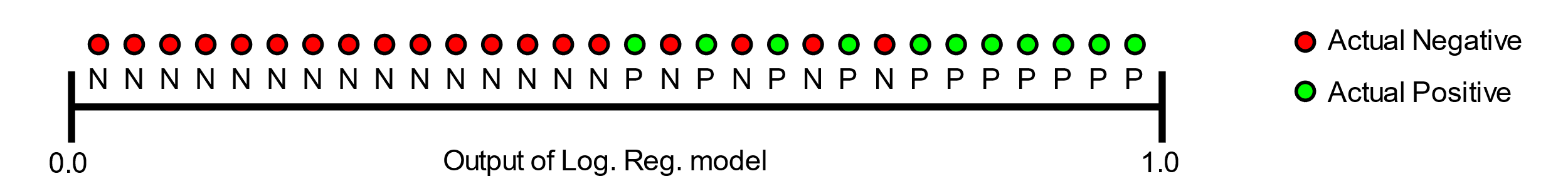 https://developers.google.com/machine-learning/crash-course/classification/roc-and-auc
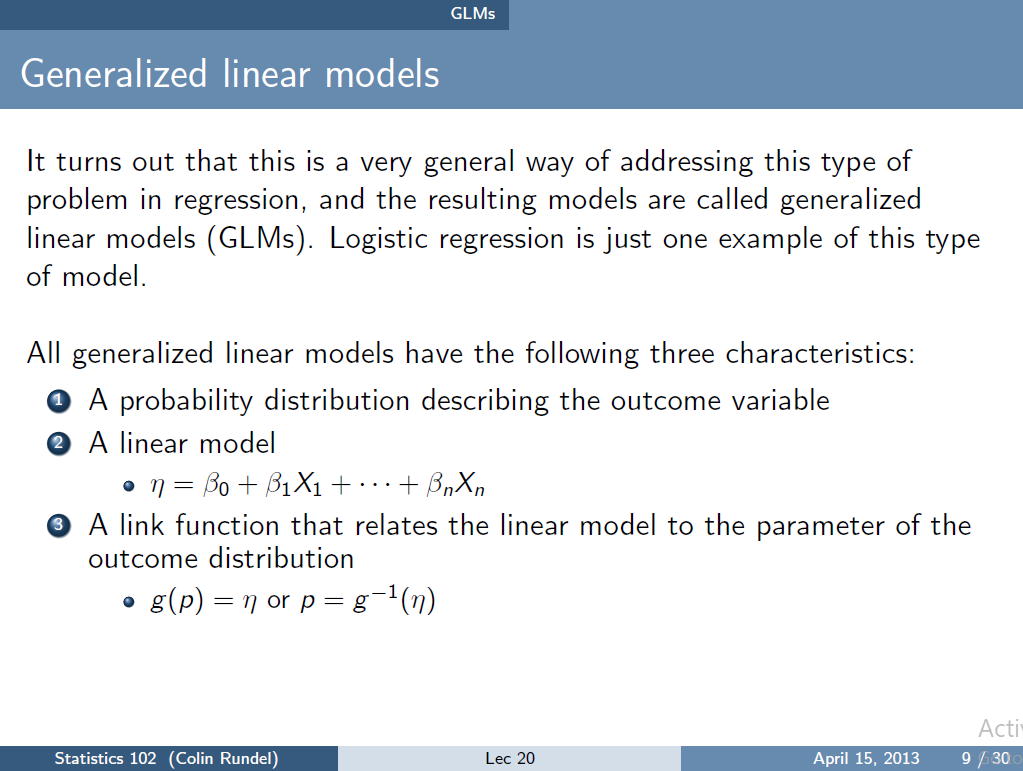 https://www2.stat.duke.edu/courses/Spring13/sta102.001/Lec/Lec20.pdf
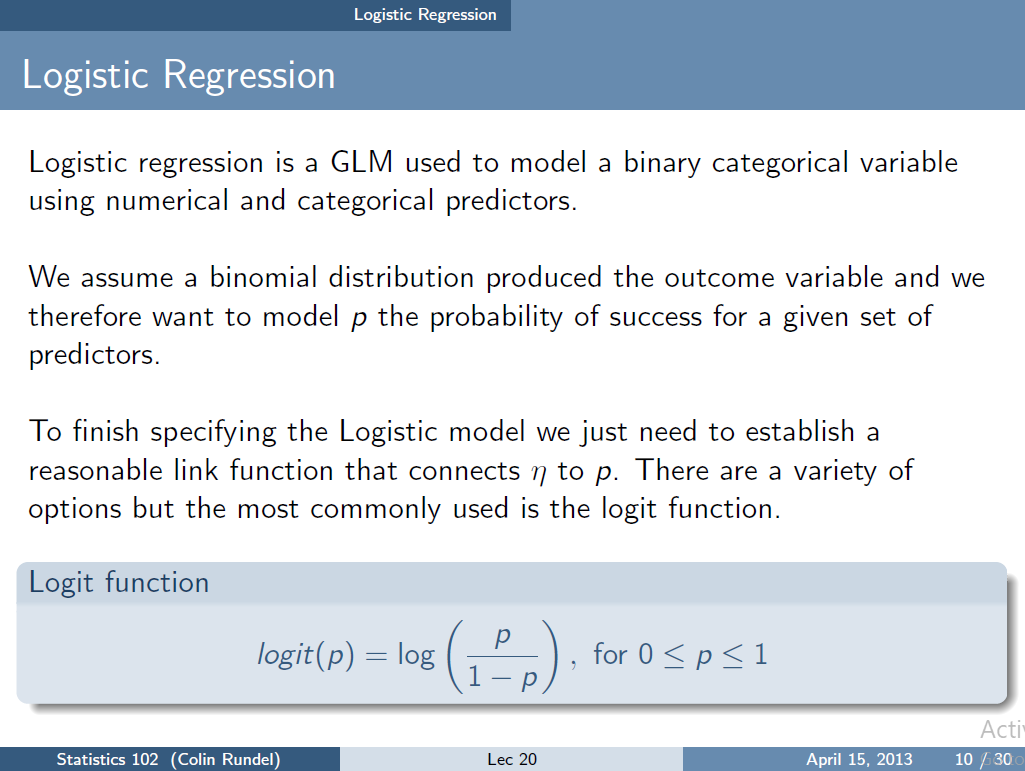 https://www2.stat.duke.edu/courses/Spring13/sta102.001/Lec/Lec20.pdf
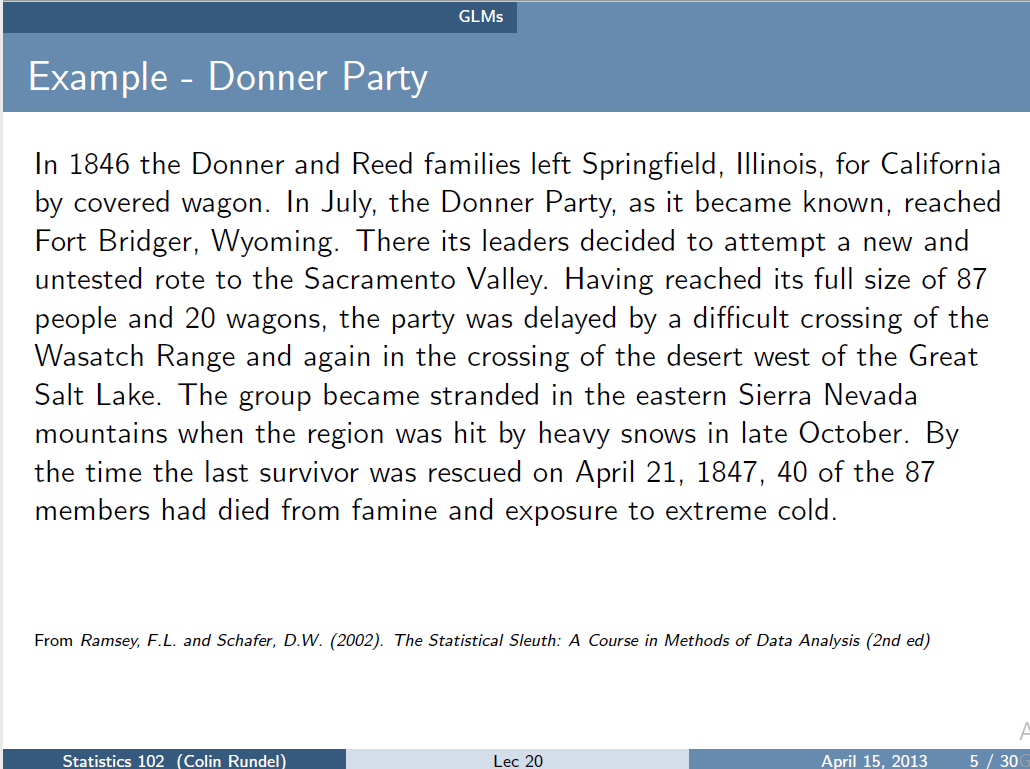 https://www2.stat.duke.edu/courses/Spring13/sta102.001/Lec/Lec20.pdf
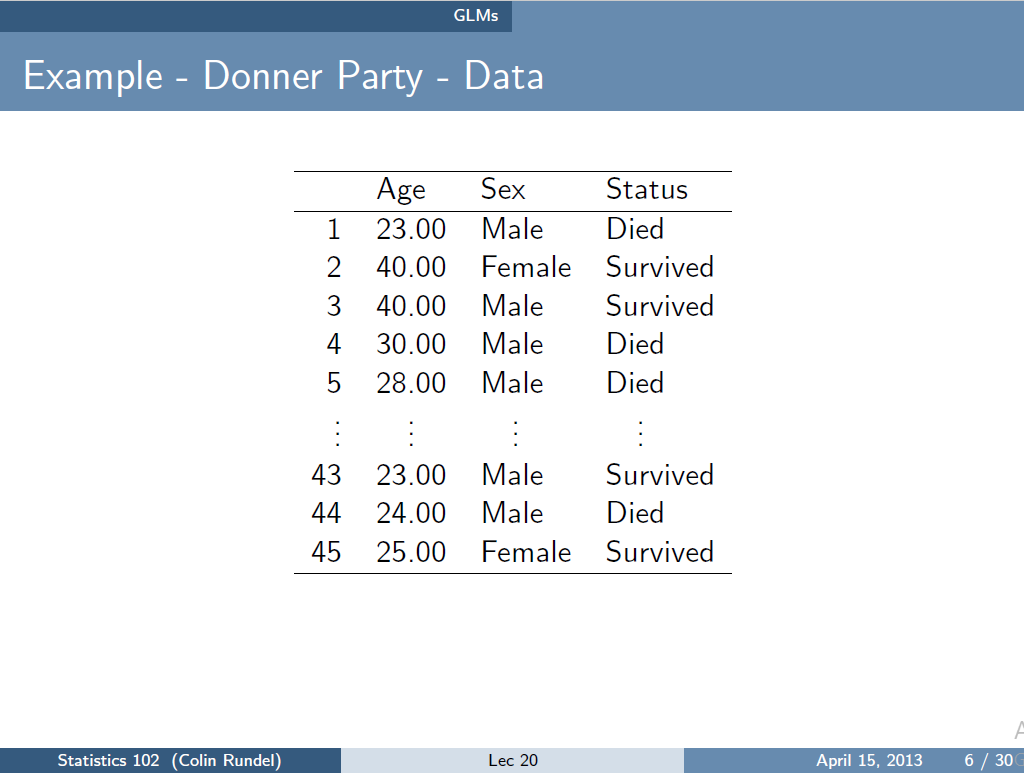 https://www2.stat.duke.edu/courses/Spring13/sta102.001/Lec/Lec20.pdf
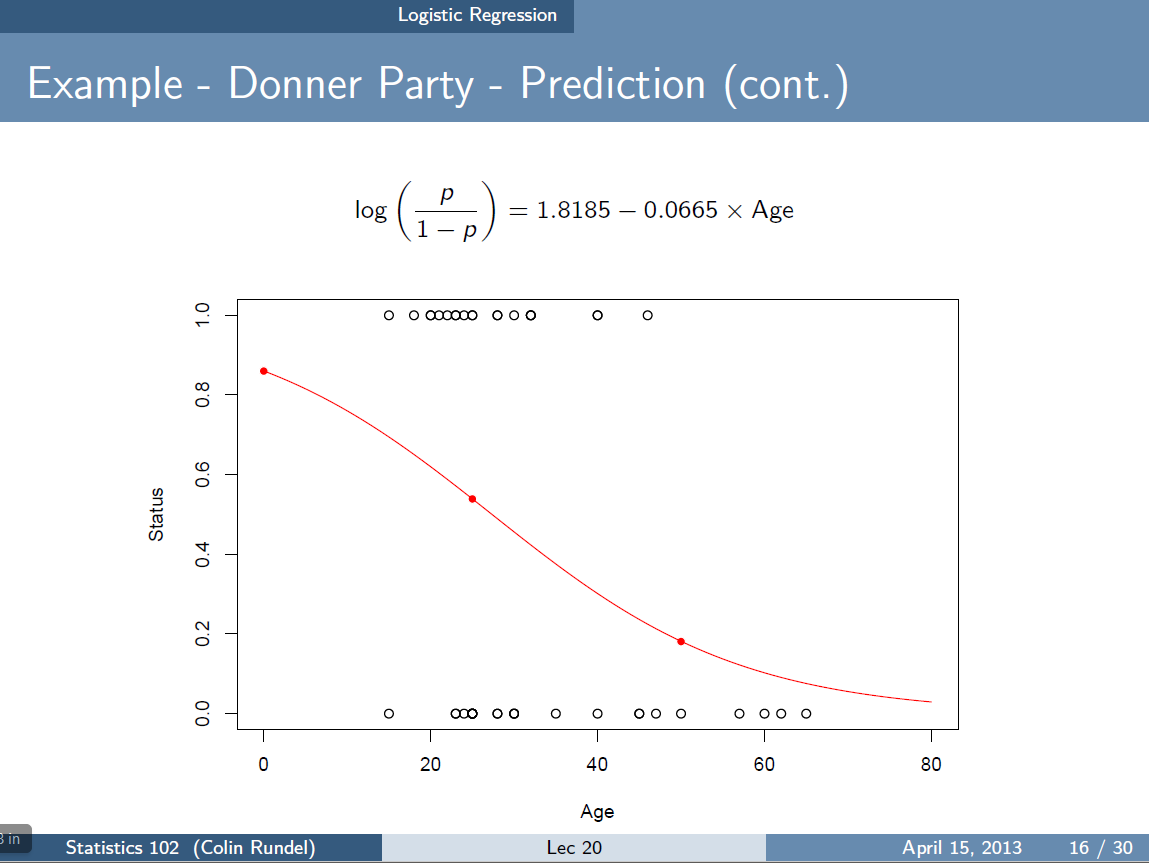 Some circles correspond to more than one data point.
https://www2.stat.duke.edu/courses/Spring13/sta102.001/Lec/Lec20.pdf
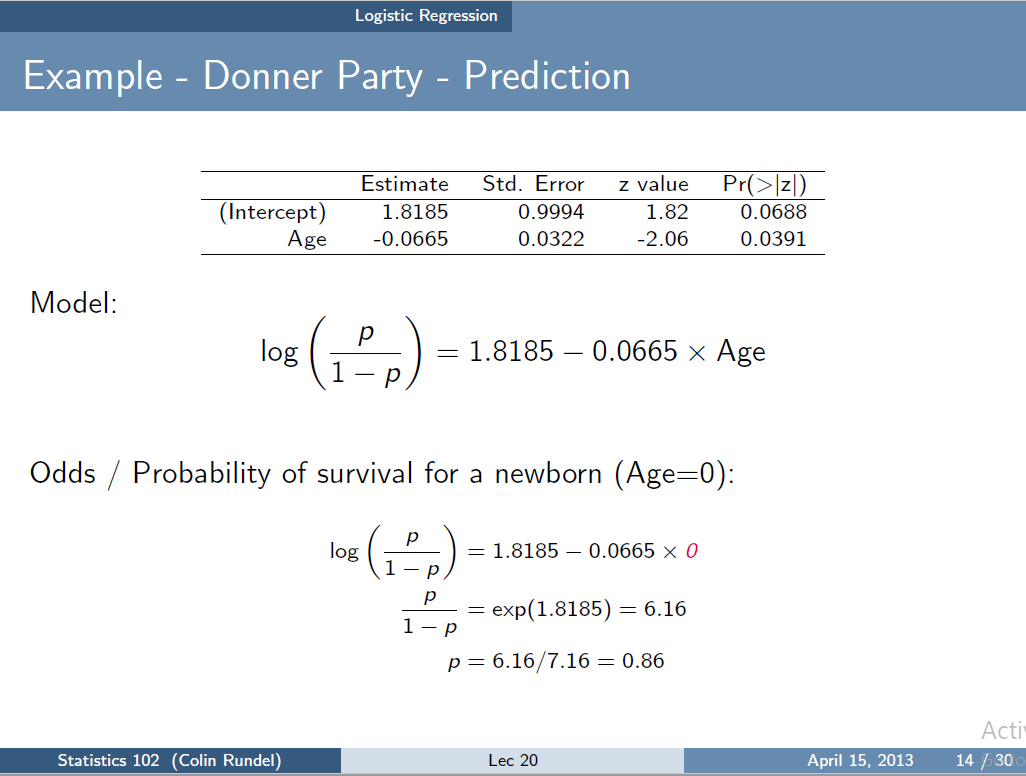 Not valid since Age = 0 is outside of included data range.
https://www2.stat.duke.edu/courses/Spring13/sta102.001/Lec/Lec20.pdf
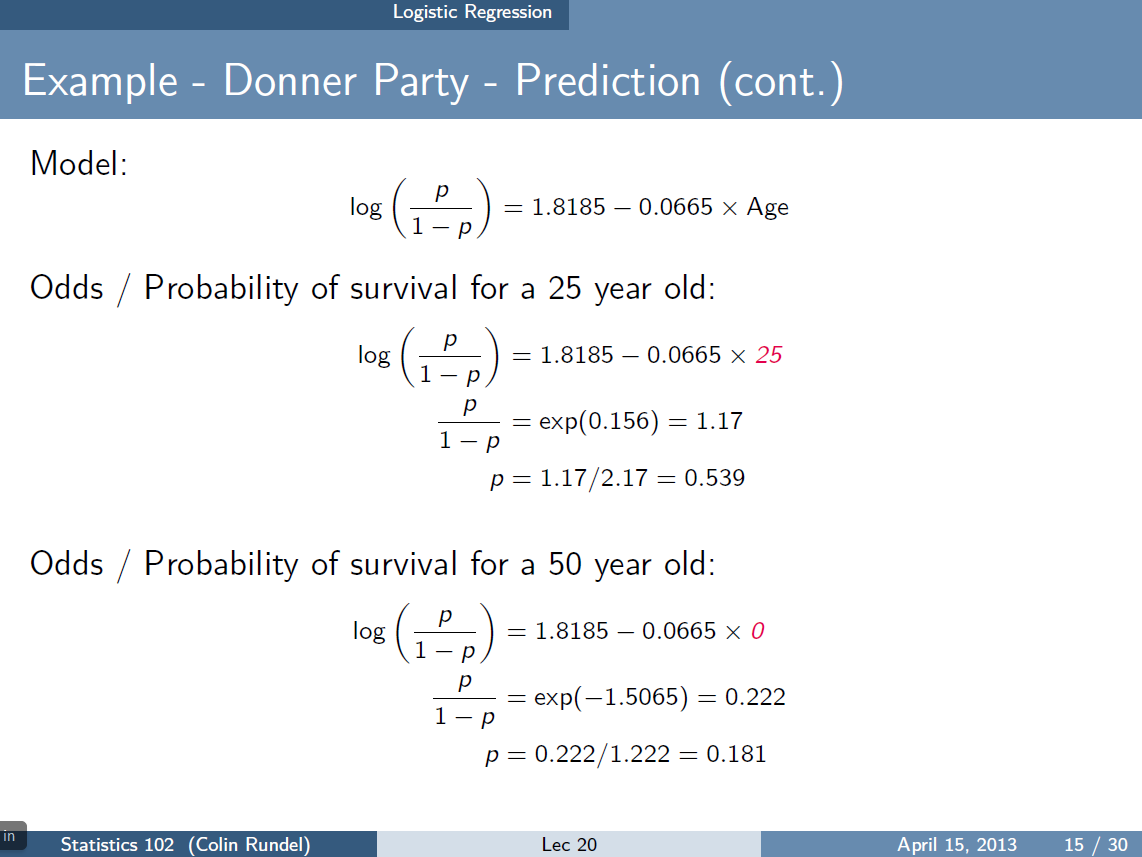 https://www2.stat.duke.edu/courses/Spring13/sta102.001/Lec/Lec20.pdf
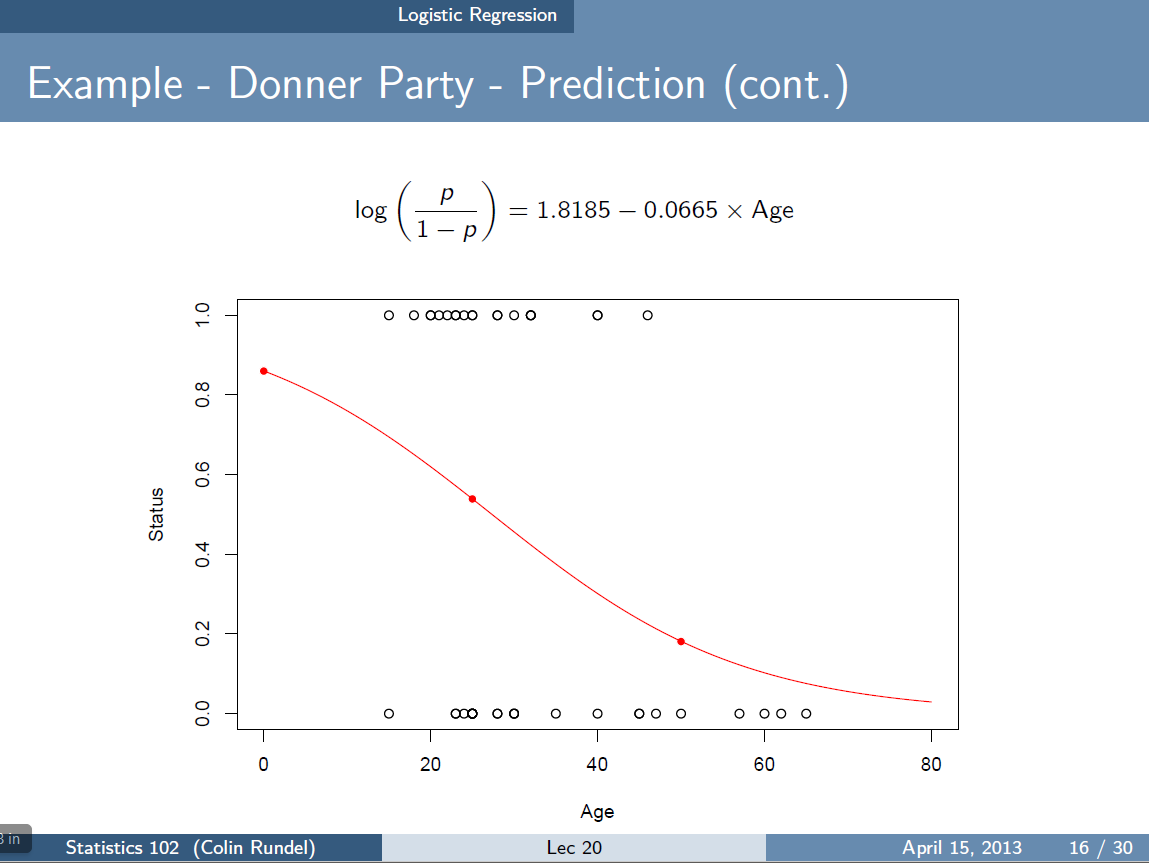 Some circles correspond to more than one data point.
https://www2.stat.duke.edu/courses/Spring13/sta102.001/Lec/Lec20.pdf
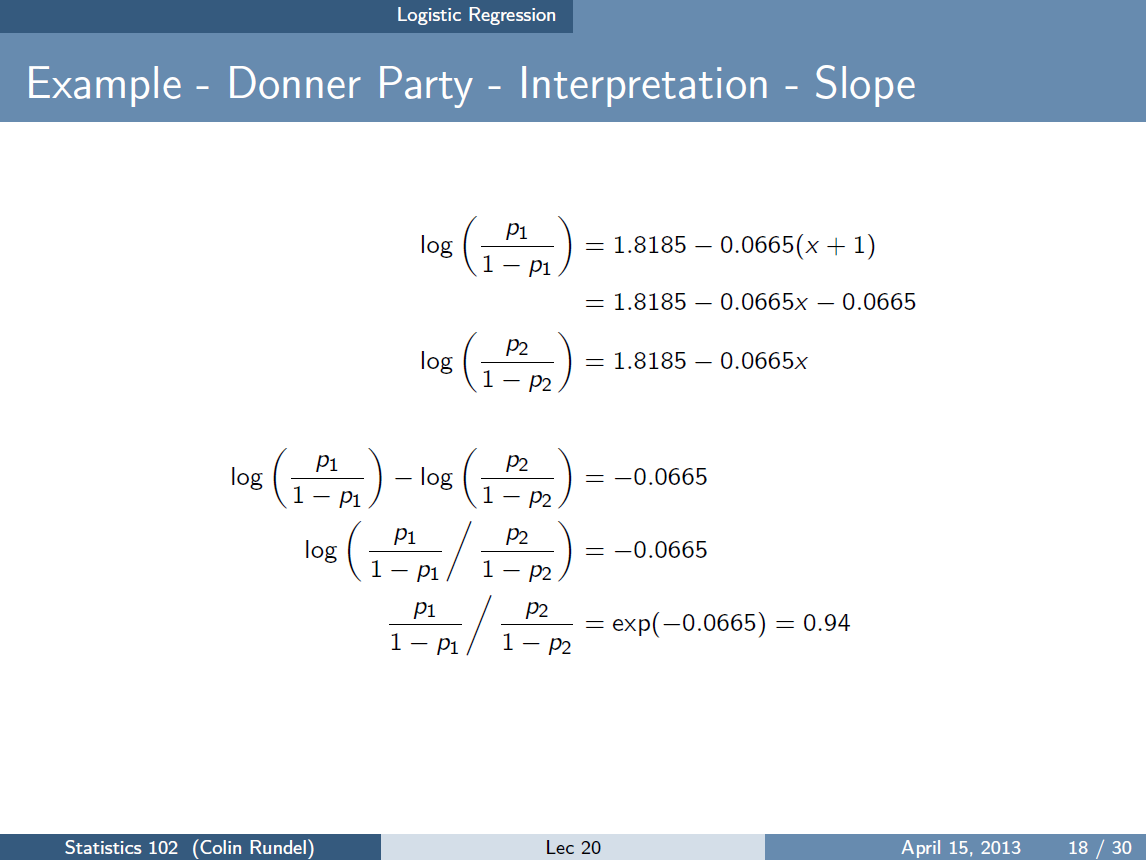 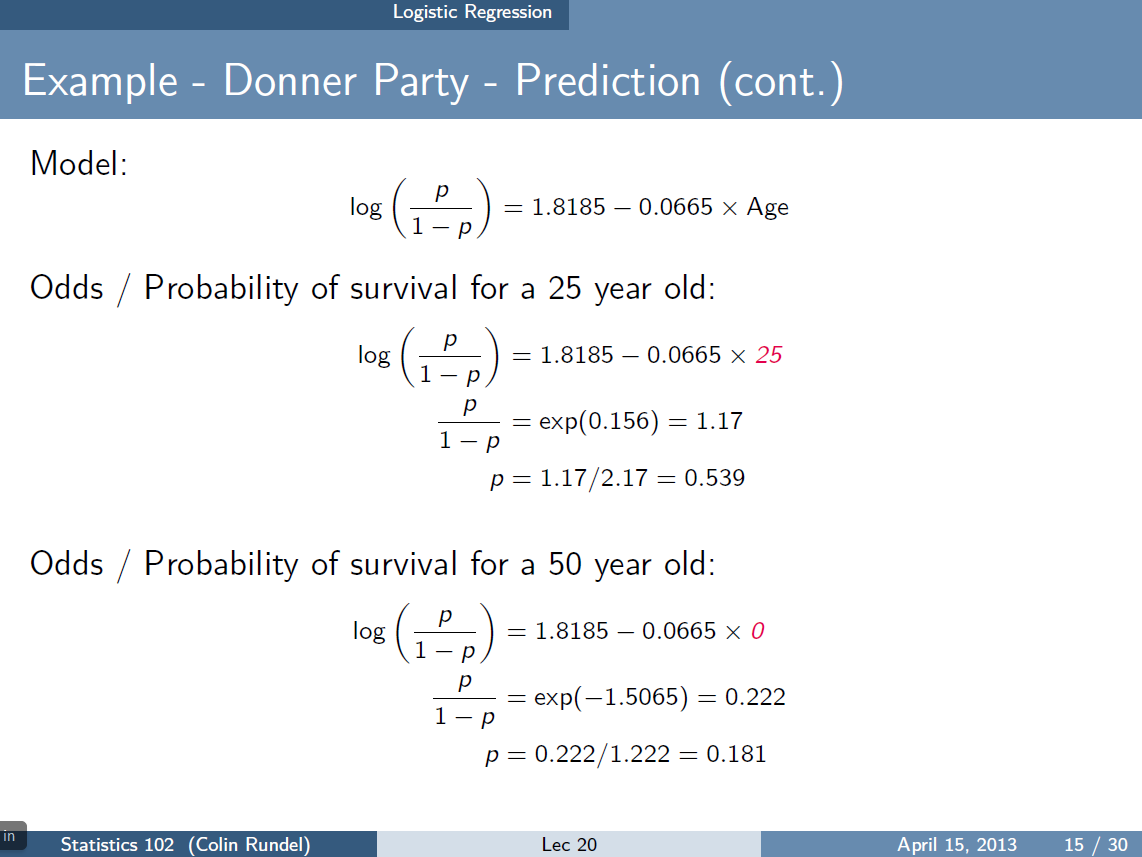 https://www2.stat.duke.edu/courses/Spring13/sta102.001/Lec/Lec20.pdf
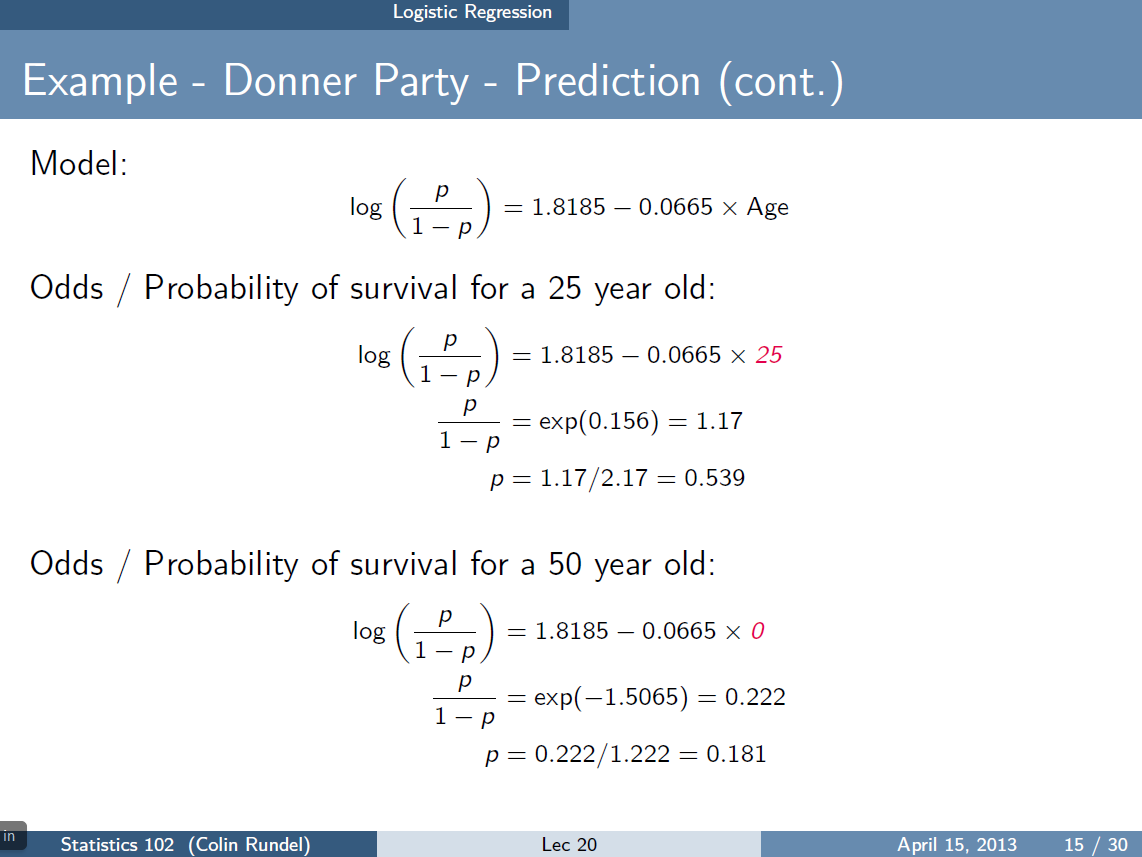 since p = 1.17(1-p)  (1 + 1.17)p = 1.17
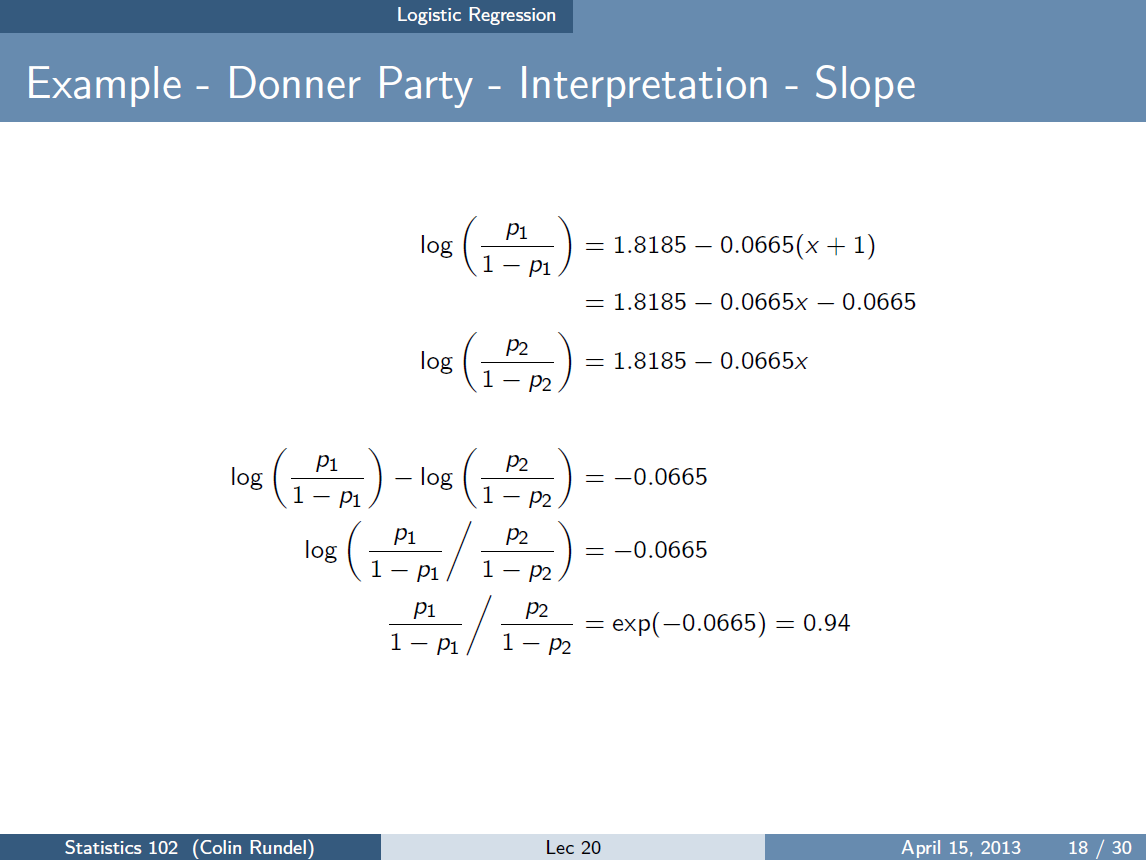 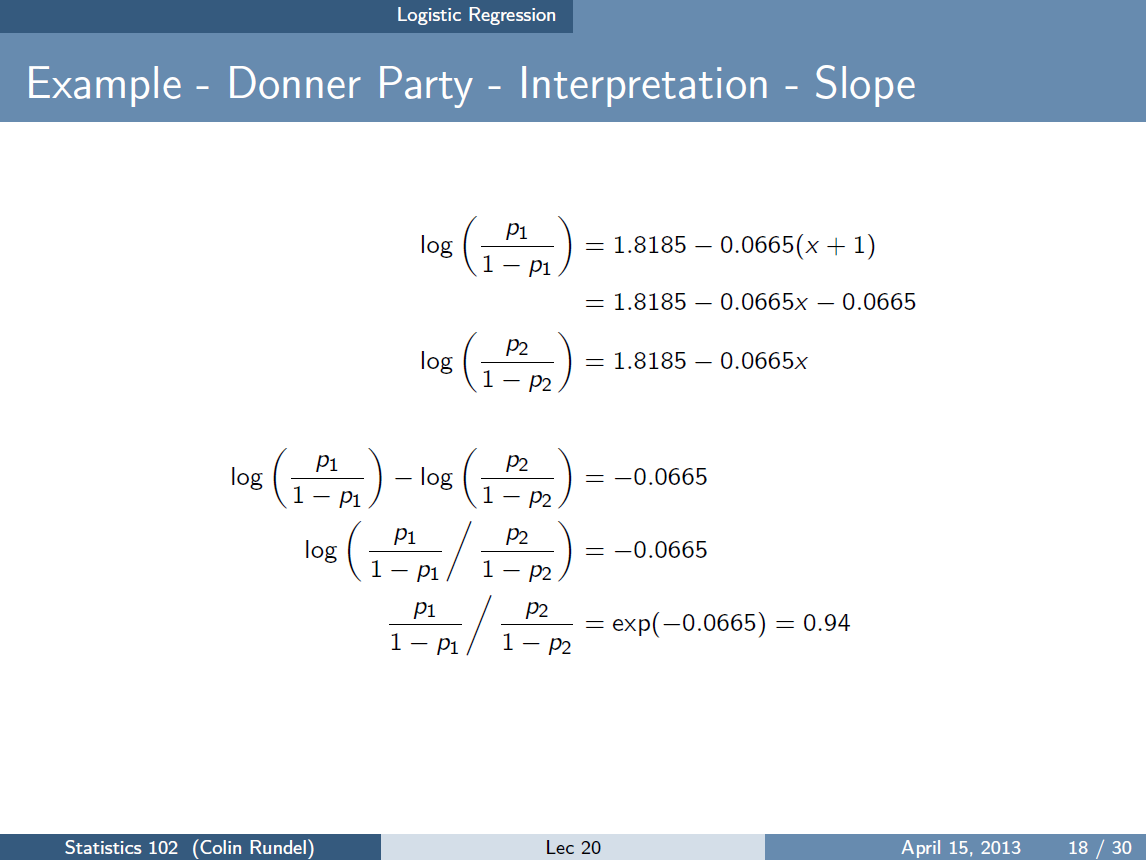 Thus for a 26 year old,
= 1.17(0.94) = 1.10 for odds

Probability = 1.1/2.1 = 0.524 = 0.972(0.539)
https://www2.stat.duke.edu/courses/Spring13/sta102.001/Lec/Lec20.pdf
Devopedia. 2022. "Logistic Regression." Version 10, January 19. Accessed 2023-02-11. https://devopedia.org/logistic-regression
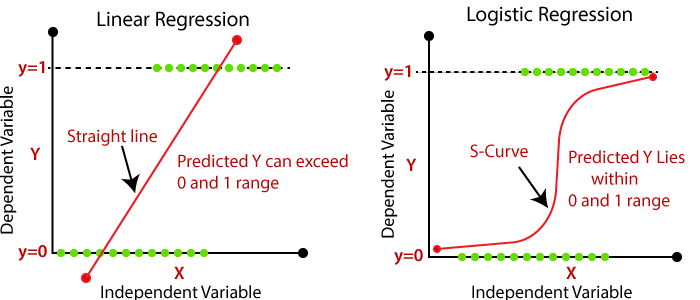 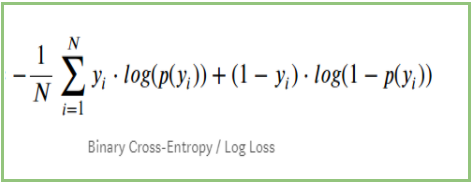 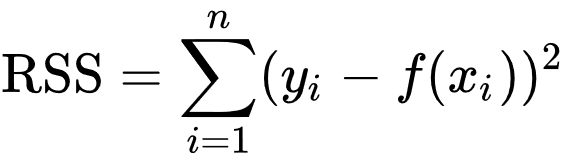 Cost functions:  Solution corresponds to minimum of cost function
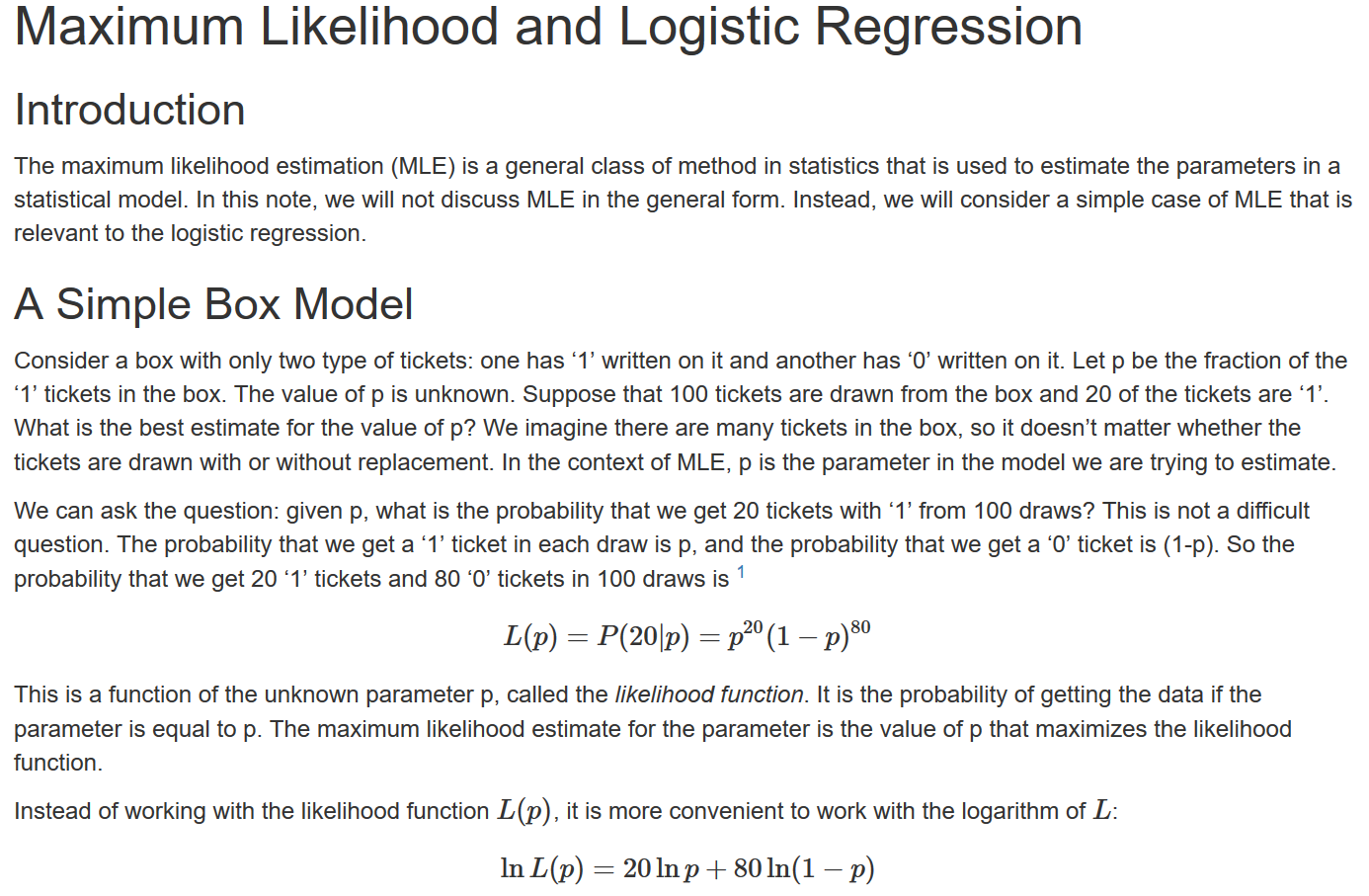 http://courses.atlas.illinois.edu/spring2016/STAT/STAT200/RProgramming/Maximum_Likelihood.html
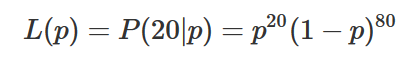 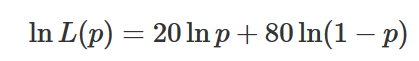 Maximum occurs at 0.2
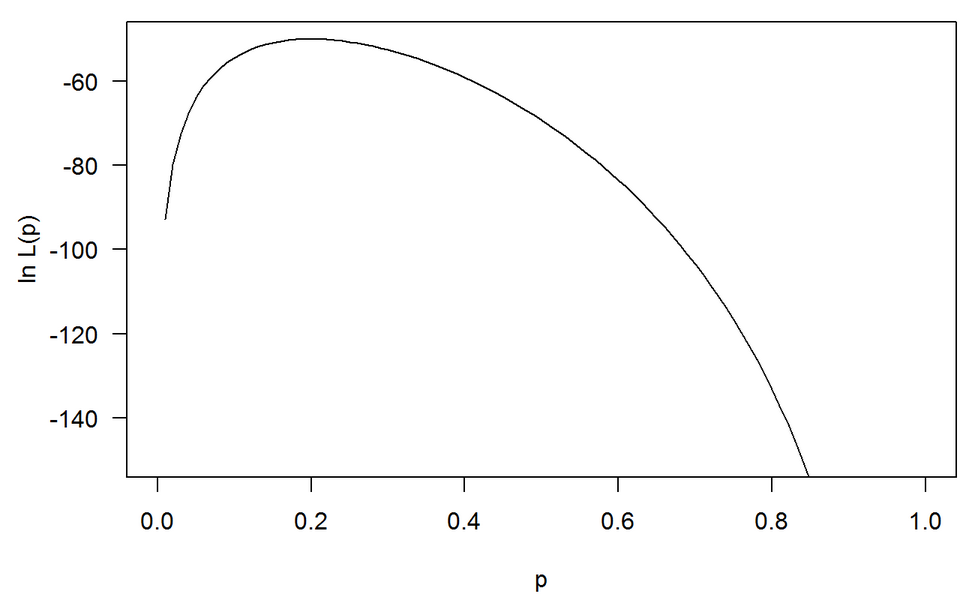 http://courses.atlas.illinois.edu/spring2016/STAT/STAT200/RProgramming/Maximum_Likelihood.html
Devopedia. 2022. "Logistic Regression." Version 10, January 19. Accessed 2023-02-11. https://devopedia.org/logistic-regression
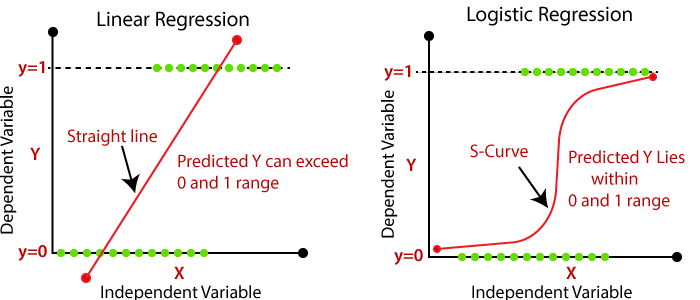 Linear model                                                 General linear model
Cost function for linear regression                                          Cost function for logistic regression





Minimize cost function to find best  function f
(eg: if f(x) = mx + b, find m and b that minimizes                  Minimize cost function to find best probability function.  This
cost function RSS.                                                                       corresponds to finding best m and b that minimizes cost for
                                                                                                                                   p(x) = 1/[1 + exp(-b - mx)]
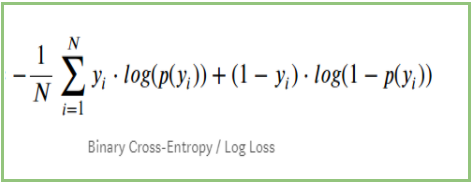 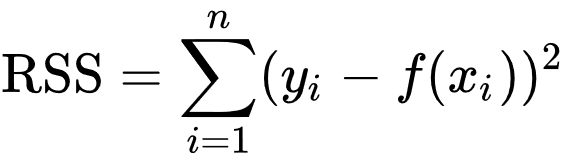 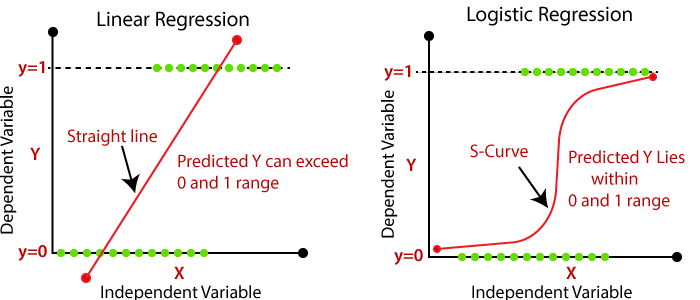 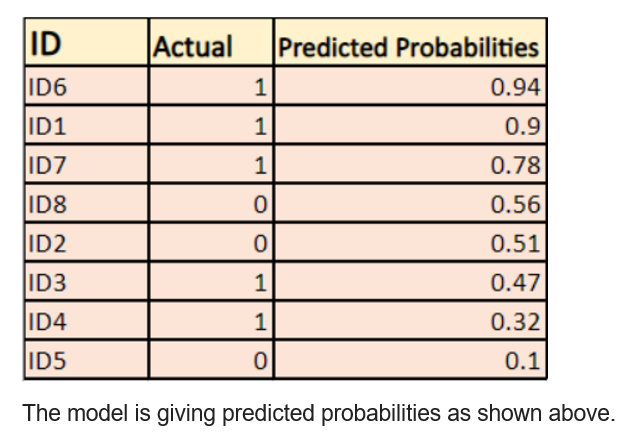 https://devopedia.org/logistic-regression
Log Loss - Logistic Regression's Cost Function for Beginners (analyticsvidhya.com)
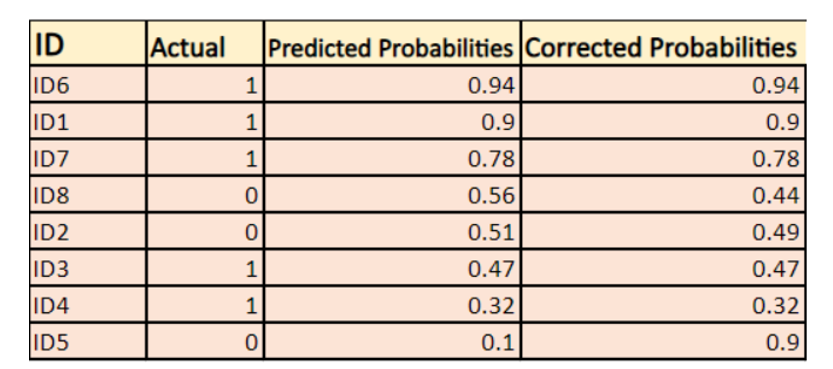 Log Loss - Logistic Regression's Cost Function for Beginners (analyticsvidhya.com)
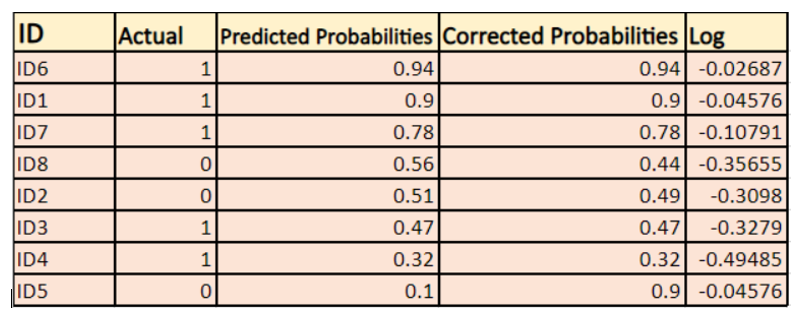 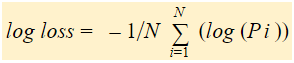 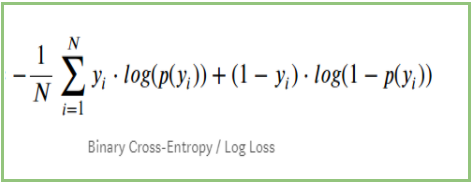 Log Loss - Logistic Regression's Cost Function for Beginners (analyticsvidhya.com)
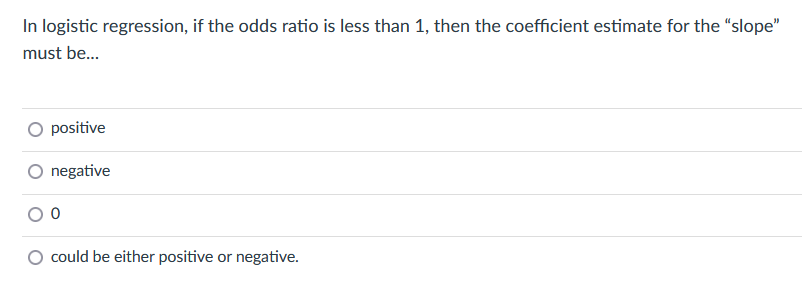 “slope” = m

p(x) = 1/[1 + exp(-b - mx)]          ln[p/(1-p)] = b + mx
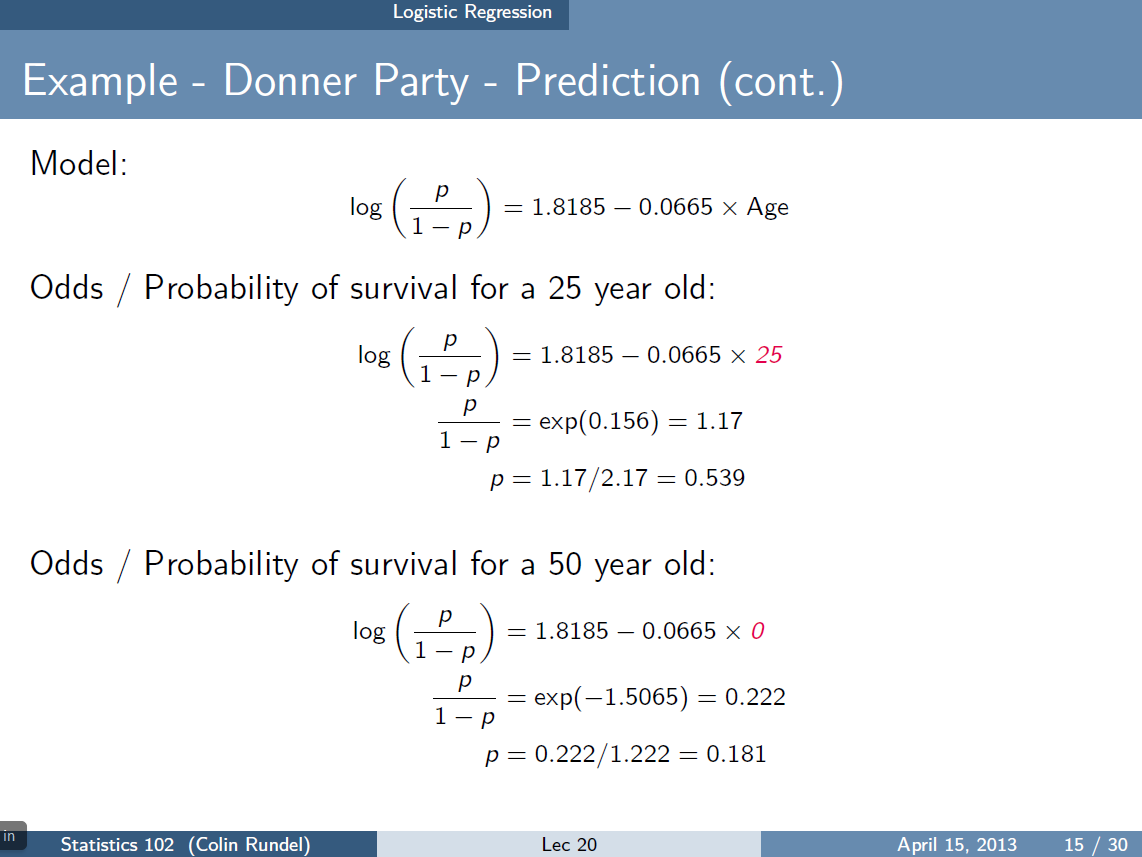 since p = 1.17(1-p)  (1 + 1.17)p = 1.17
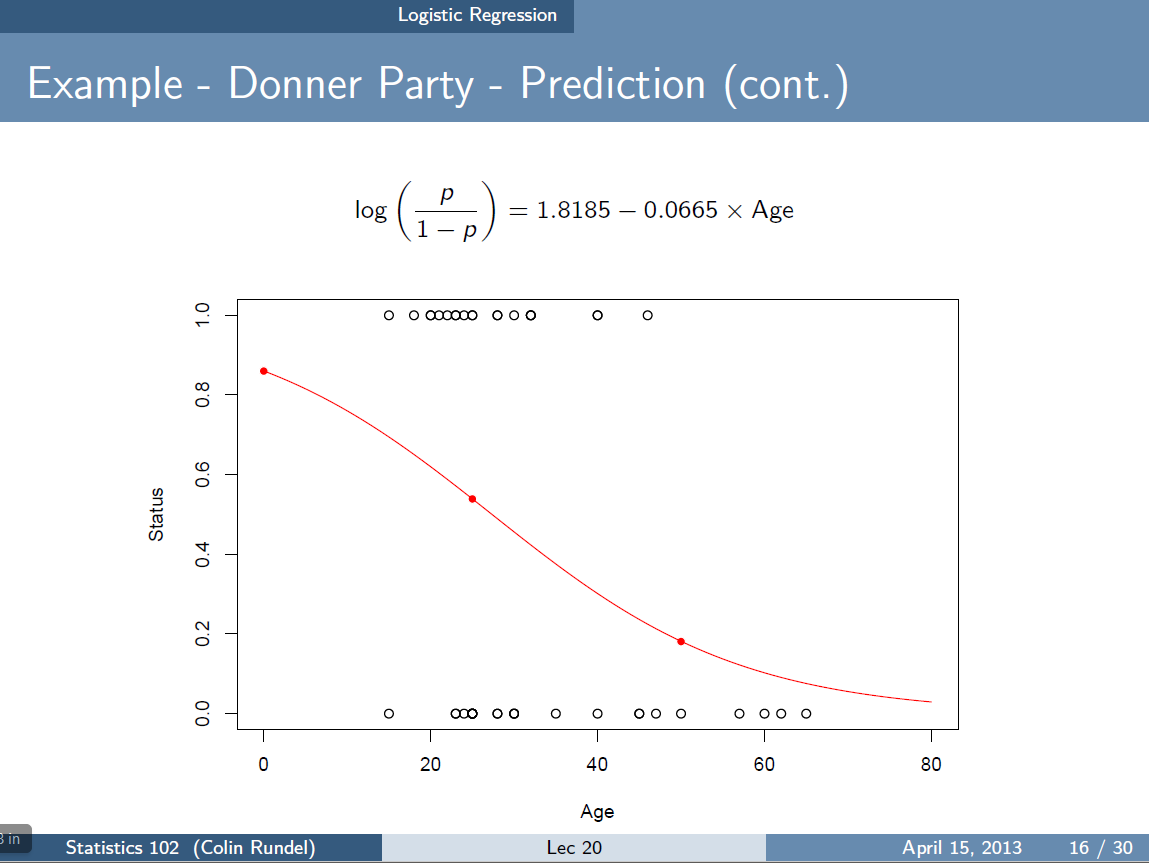 Odds ratio:
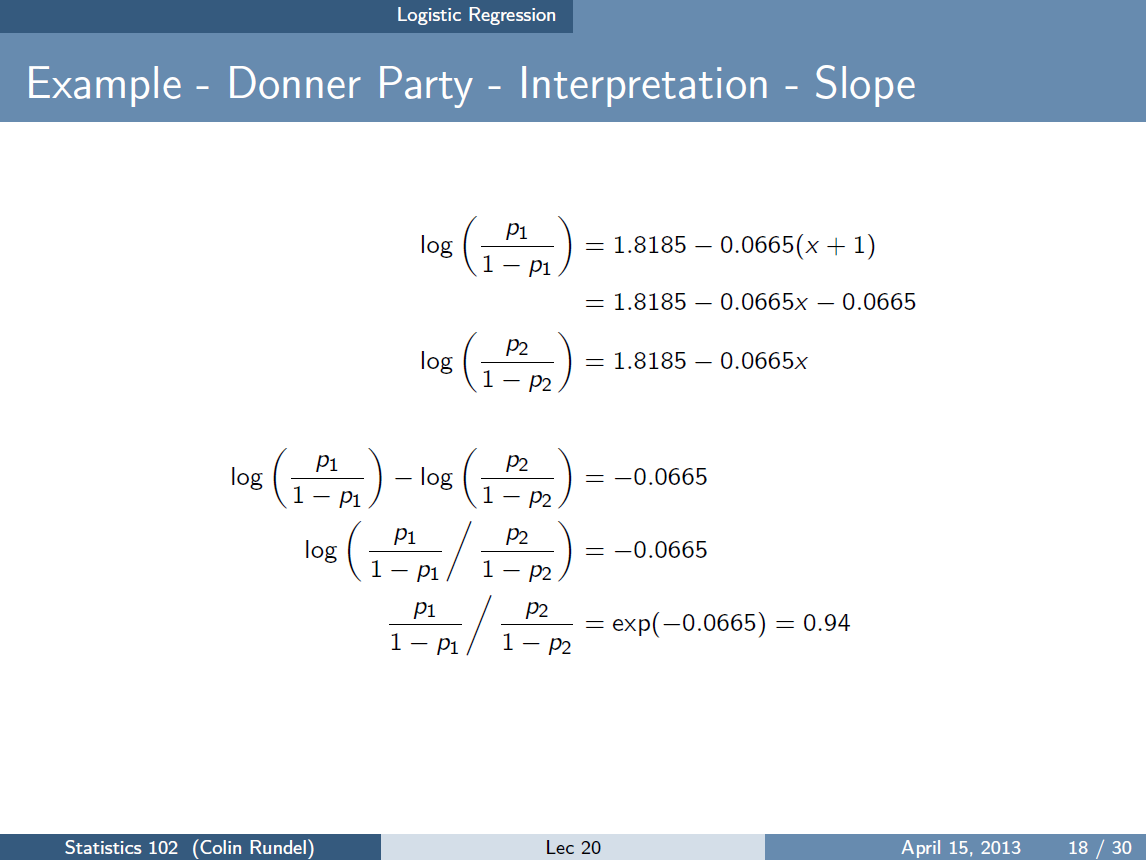 Thus for a 26 year old,
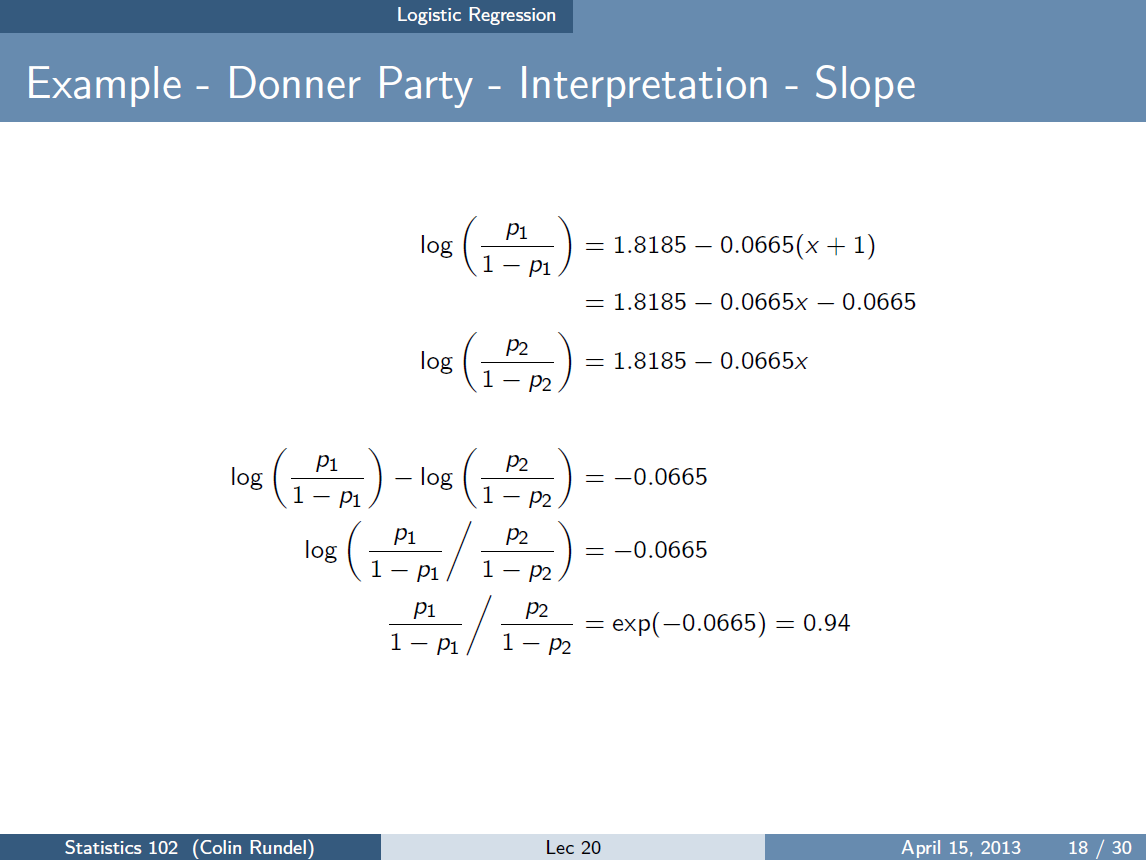 = 1.17(0.94) = 1.10 for odds

Probability = 1.1/2.1 = 0.524
https://www2.stat.duke.edu/courses/Spring13/sta102.001/Lec/Lec20.pdf
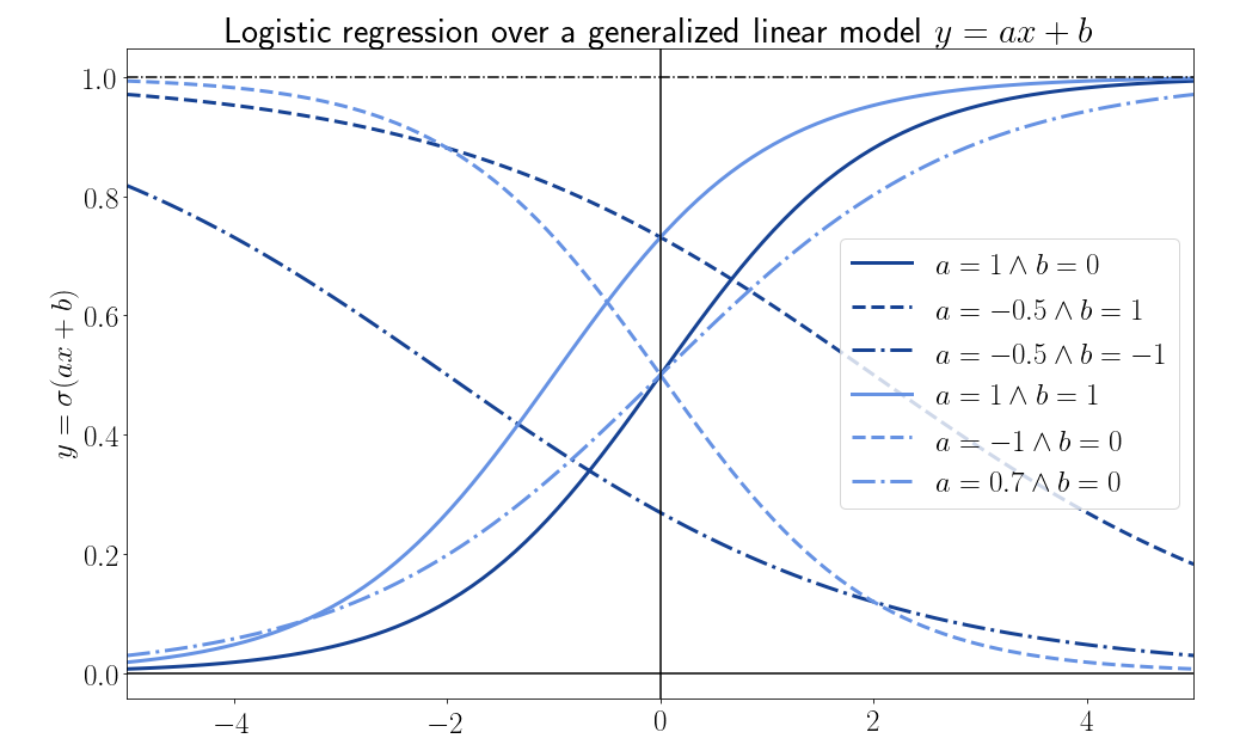 Why Does the Cost Function of Logistic Regression Have a Logarithmic Expression? | Baeldung on Computer Science
Correlation is NOT causation.

There may be a confounding variable affecting the results.


https://en.wikipedia.org/wiki/Confounding:

In statistics, a confounder (also confounding variable, confounding factor, extraneous determinant or lurking variable) is a variable that influences both the dependent variable and independent variable, causing a spurious association.
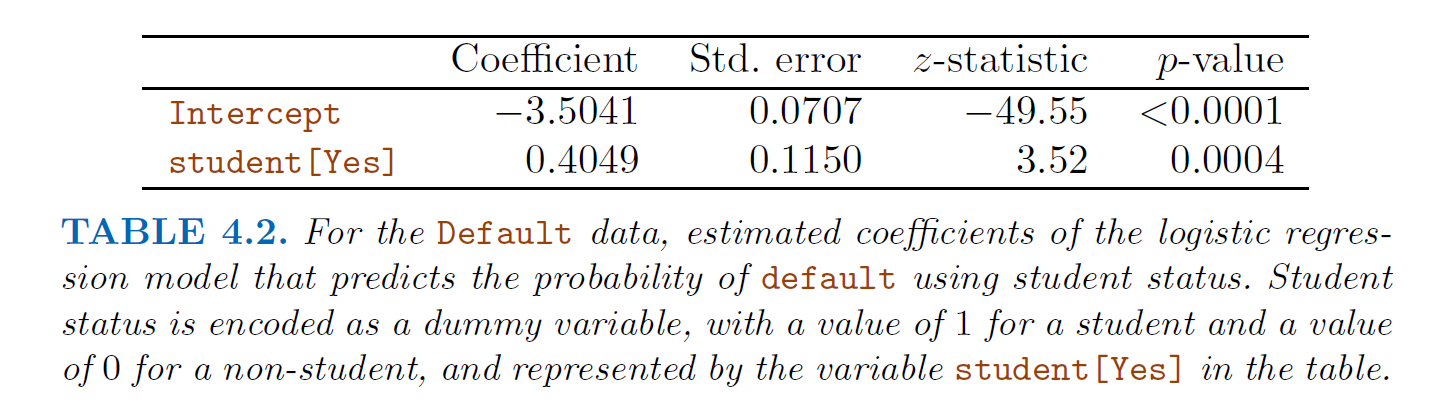 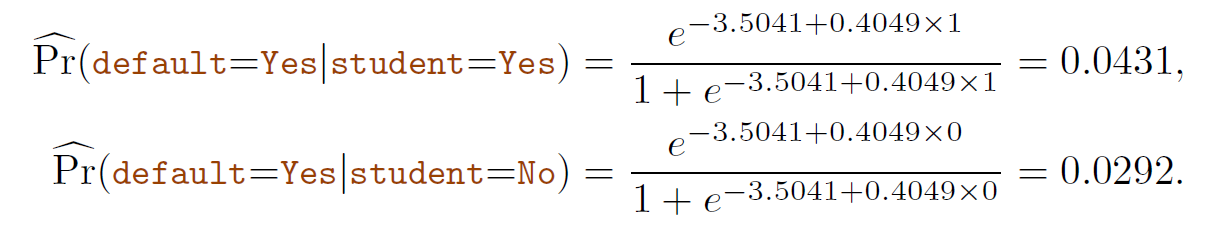 An Introduction to Statistical Learning
https://www.statlearning.com/
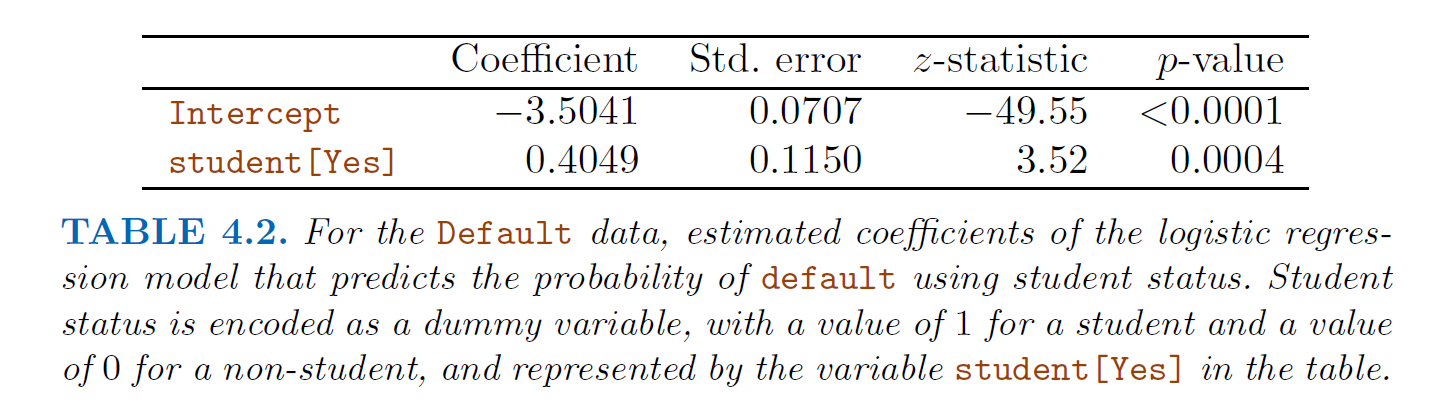 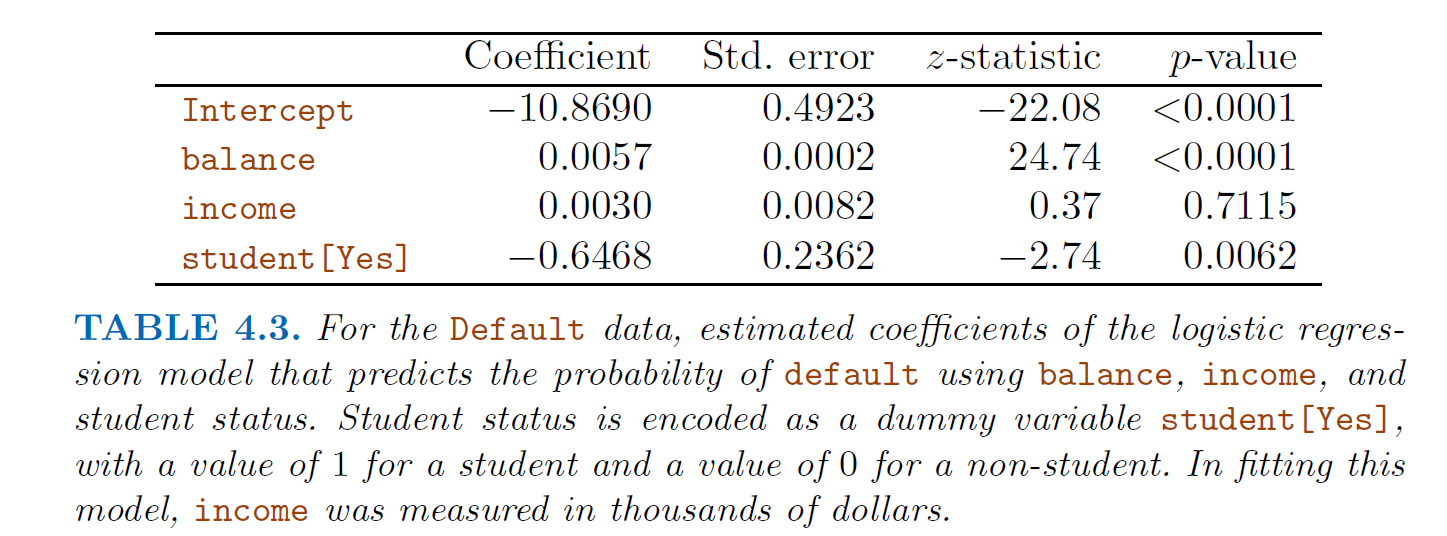 An Introduction to Statistical Learning
https://www.statlearning.com/
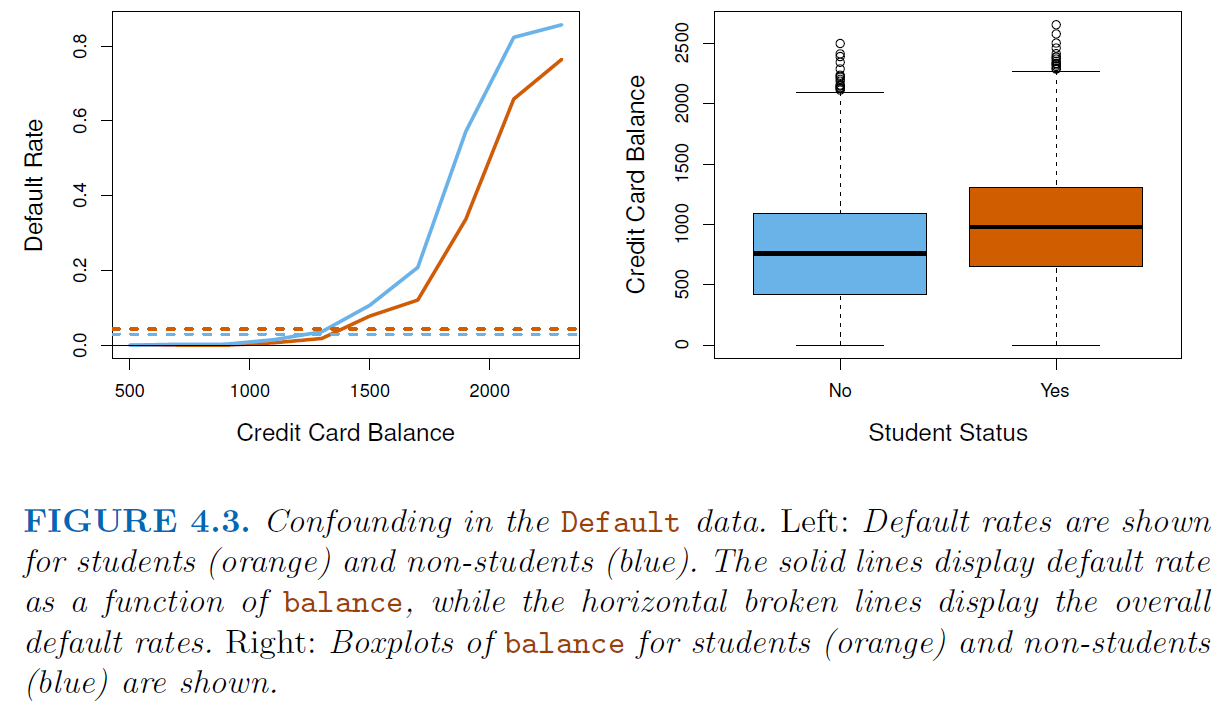 An Introduction to Statistical Learning  https://www.statlearning.com/
Devopedia. 2022. "Logistic Regression." Version 10, January 19. Accessed 2023-02-11. https://devopedia.org/logistic-regression
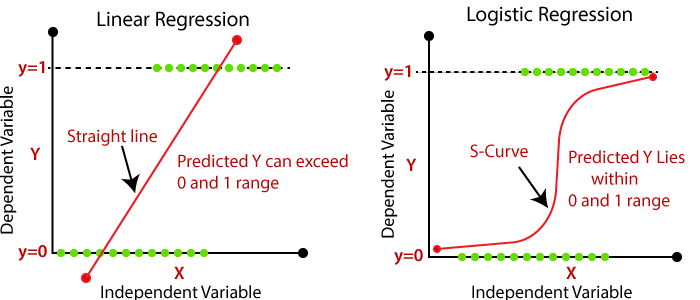 Linear model                                                 General linear model
Cost function for linear regression                                          Cost function for logistic regression





Minimize cost function to find best  function f
(eg: if f(x) = mx + b, find m and b that minimizes                  Minimize cost function to find best probability function.  This
cost function RSS.                                                                       corresponds to finding best m and b that minimizes cost for
                                                                                                                                   p(x) = 1/[1 + exp(-f(x)]
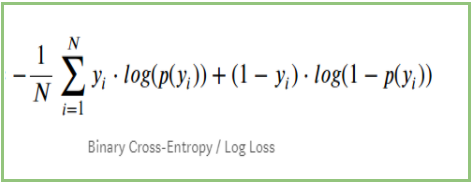 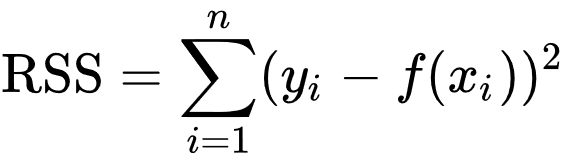 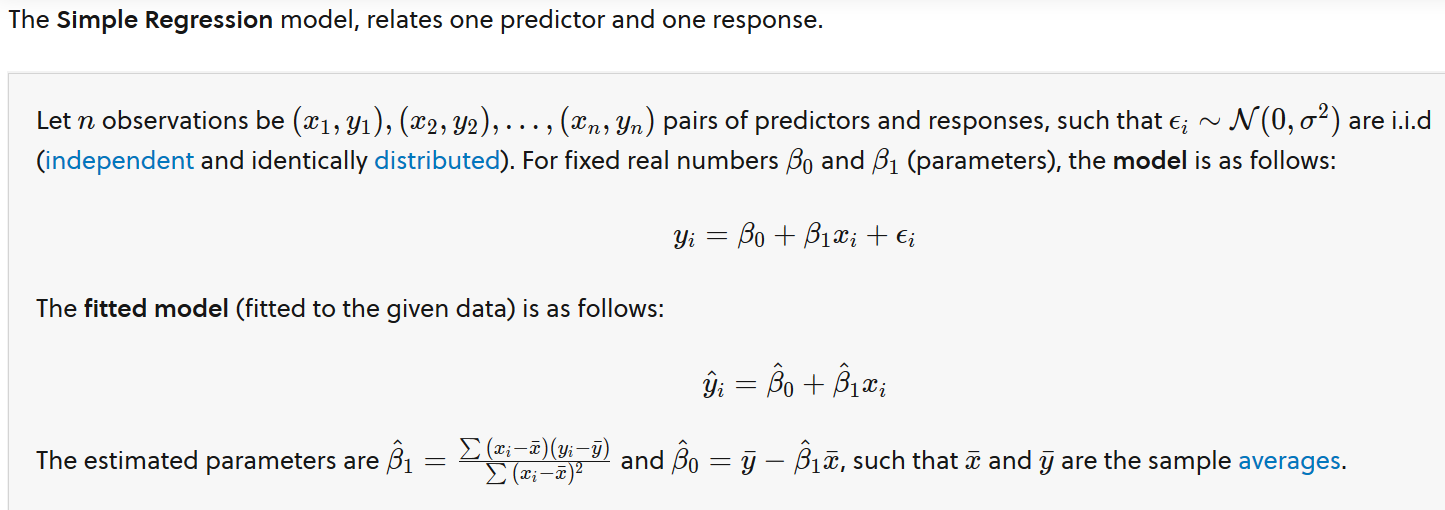 Multivariate Regression. Brilliant.org. Retrieved 19:29, April 16, 2023, from https://brilliant.org/wiki/multivariate-regression/
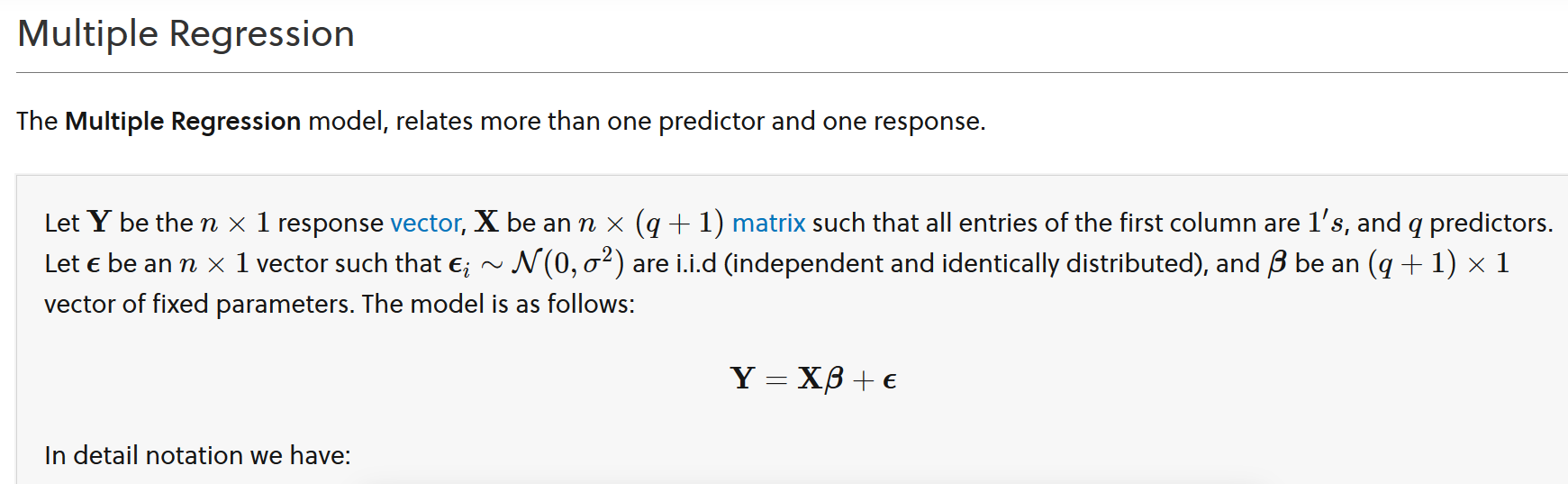 Multiple Variable Regression
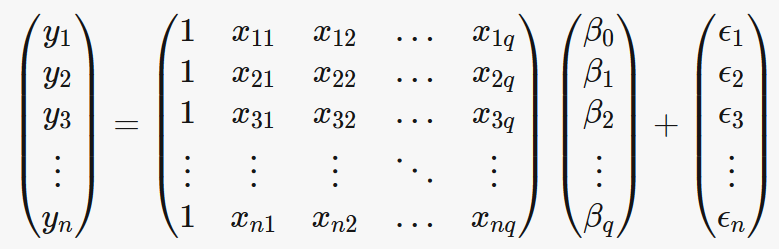 Multivariate Regression. Brilliant.org. Retrieved 19:29, April 16, 2023, from https://brilliant.org/wiki/multivariate-regression/
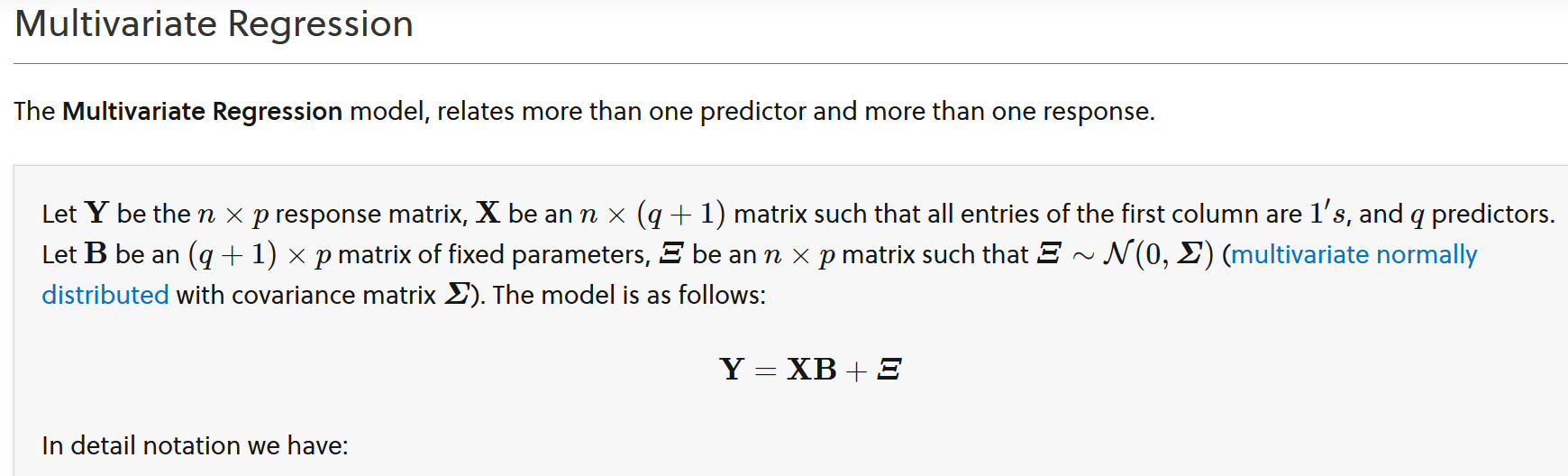 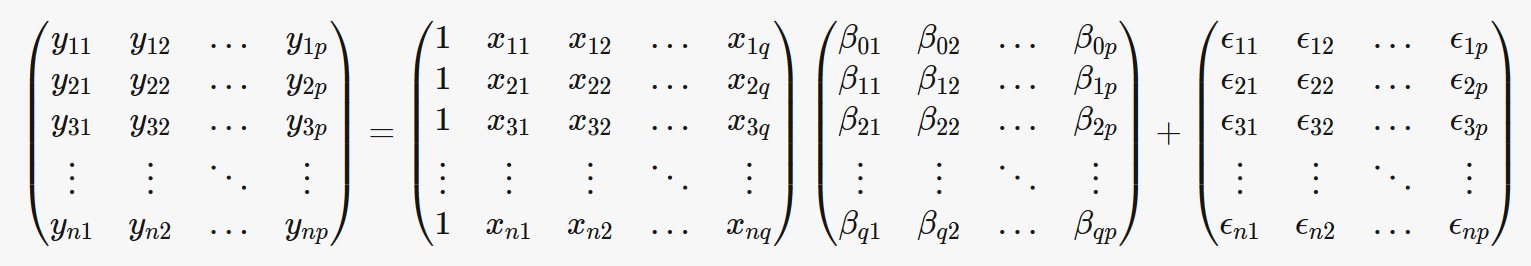 Multivariate Regression. Brilliant.org. Retrieved 19:29, April 16, 2023, from https://brilliant.org/wiki/multivariate-regression/
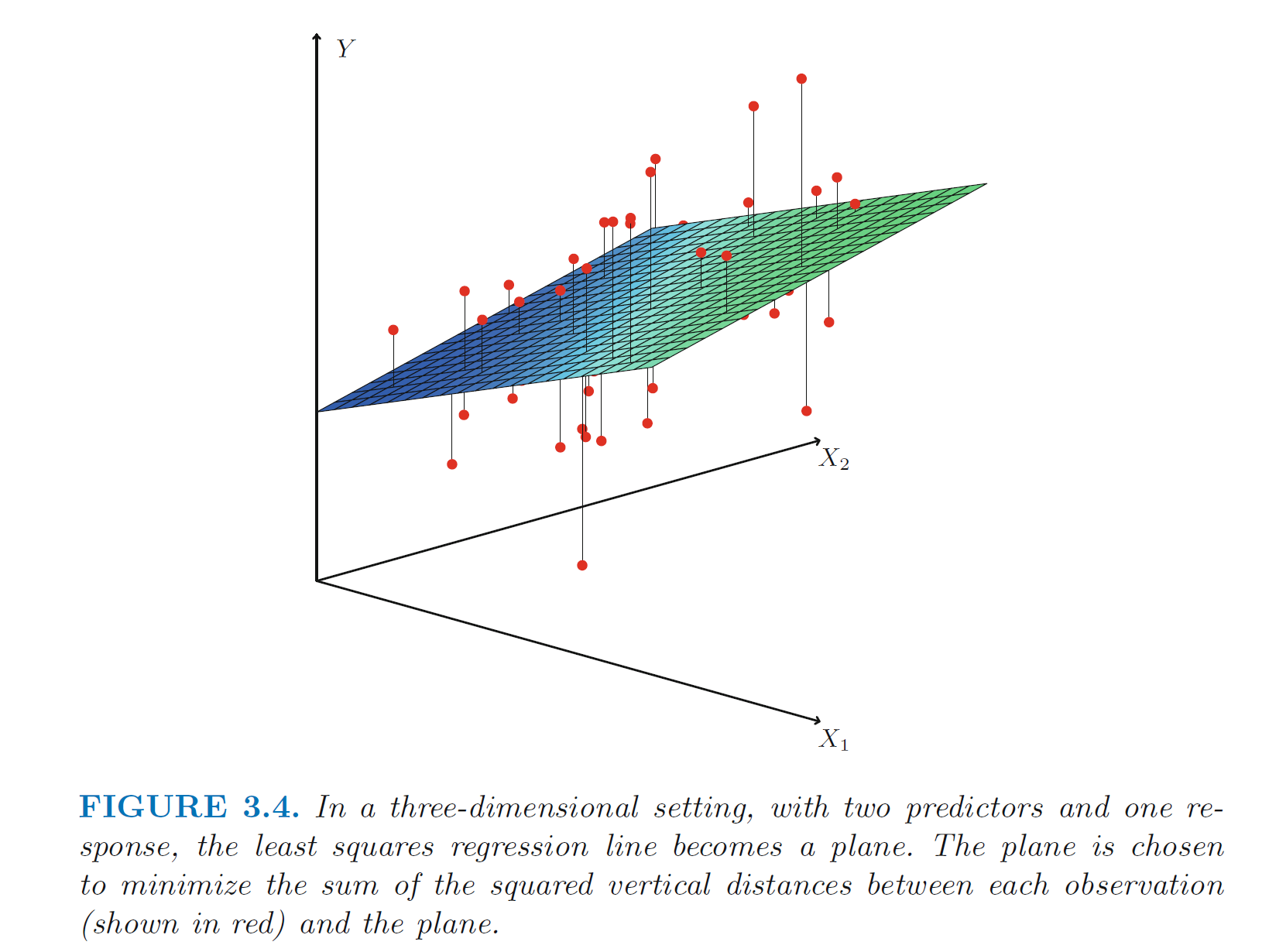 Multivariable 
linear regression
(not logistic)
https://www.statlearning.com/
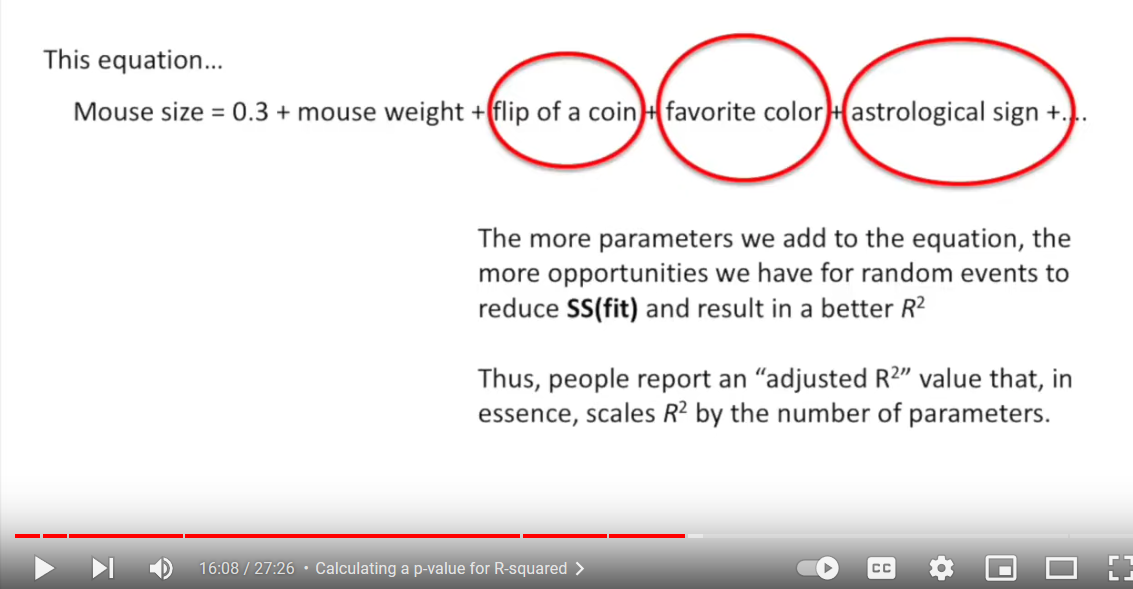 Overfitting:  Too many variables
StatQuest: Linear Models Pt.1 - Linear Regression  https://www.youtube.com/watch?v=nk2CQITm_eo
Ivan Meza http://turing.iimas.unam.mx/~ivanvladimir/slides/rpyaa/02_regression.html#/60
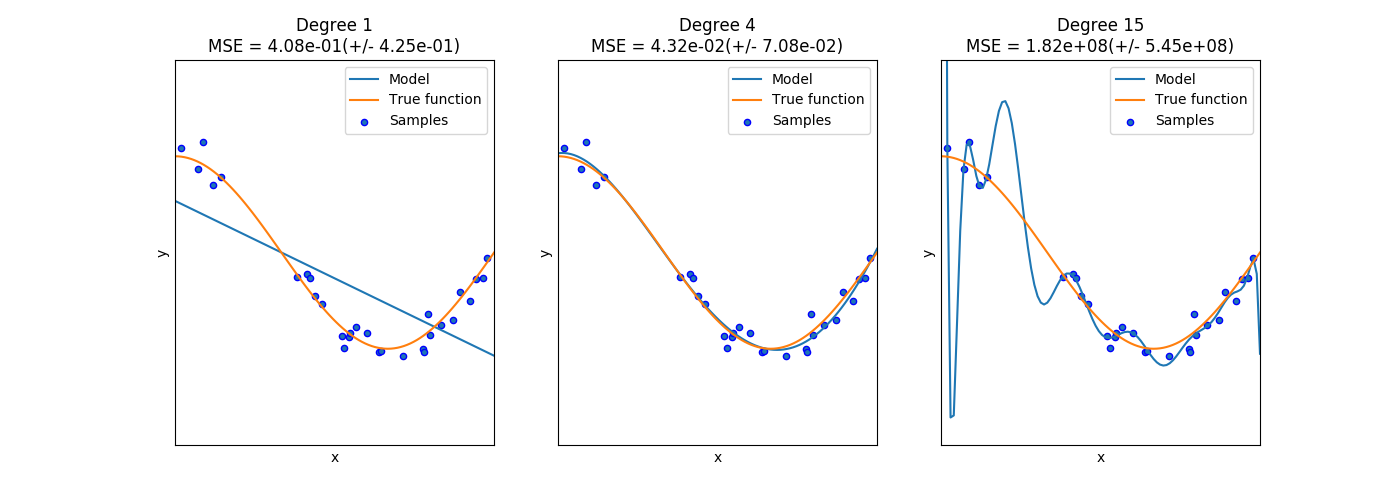 Overfitting:  Too many parameters
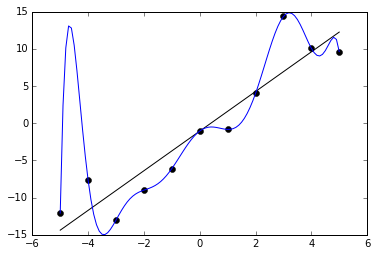 Underfitting versus overfitting
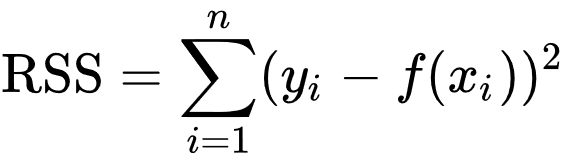 https://it.wikipedia.org/wiki/Overfitting
Overfitting:  Too many parameters
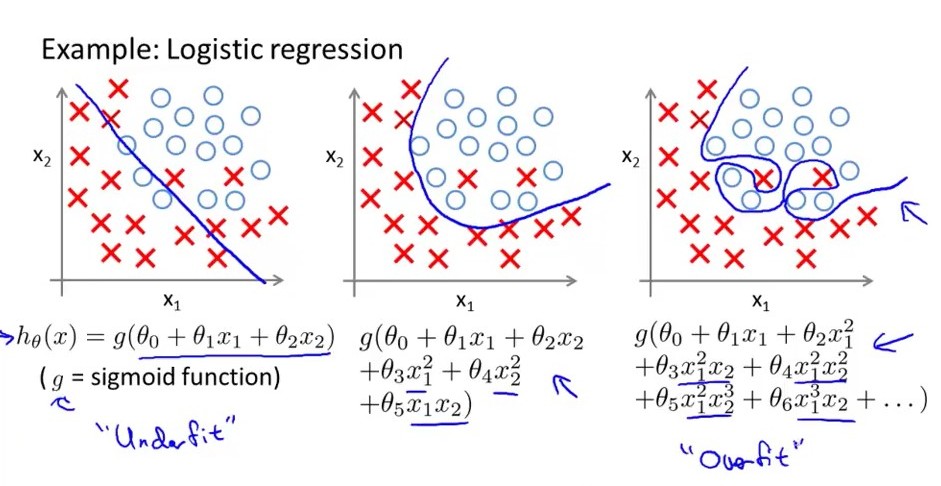 Underfitting versus overfitting
https://stats.stackexchange.com/questions/71946/overfitting-a-logistic-regression-model
To avoid overfitting due to too many parameters:
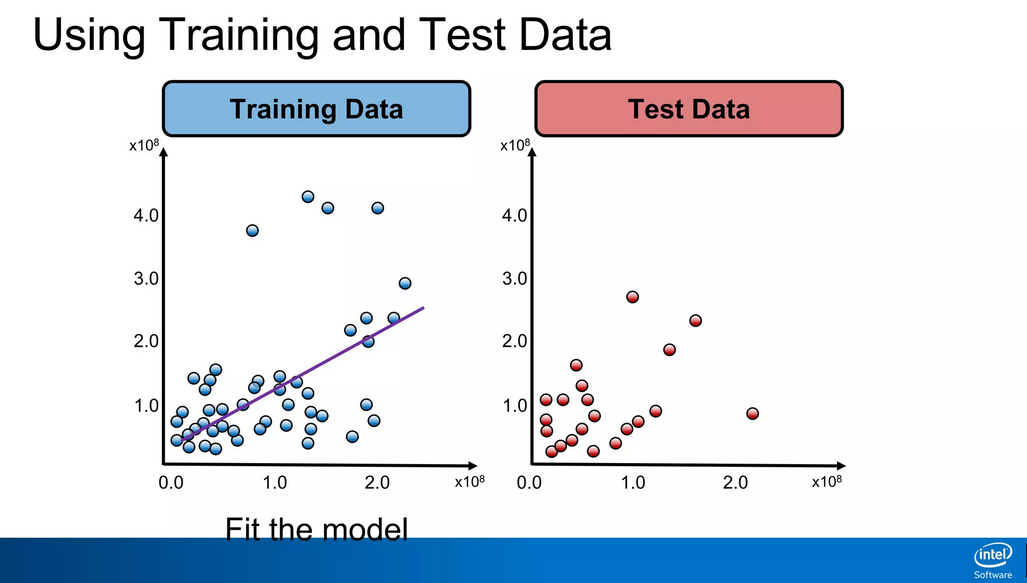 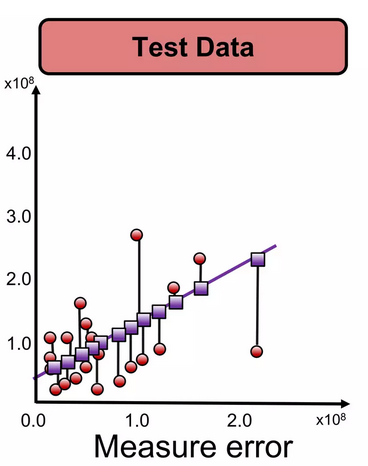 https://www.slideshare.net/ankit_ppt/ml2-train-testsplitsvalidationlinearregression
How do you split the data?
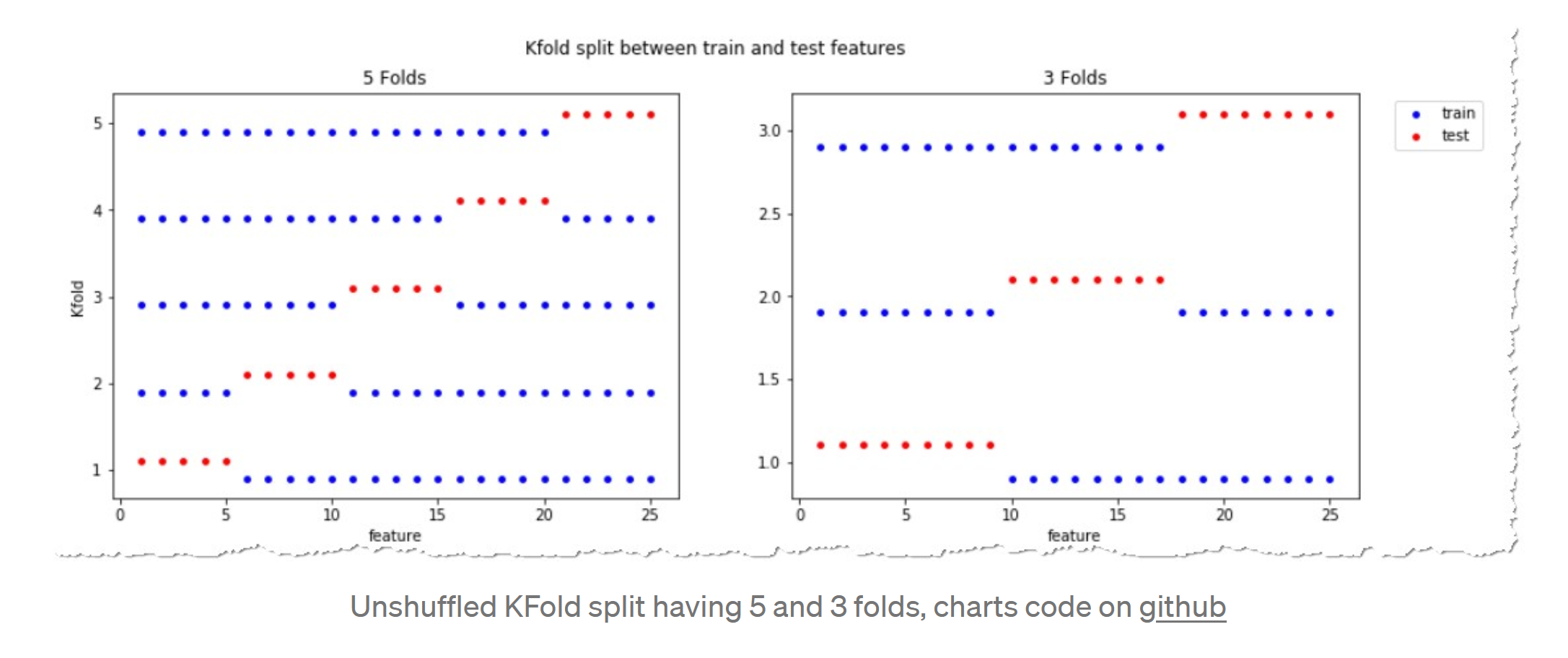 https://towardsdatascience.com/complete-guide-to-pythons-cross-validation-with-examples-a9676b5cac12
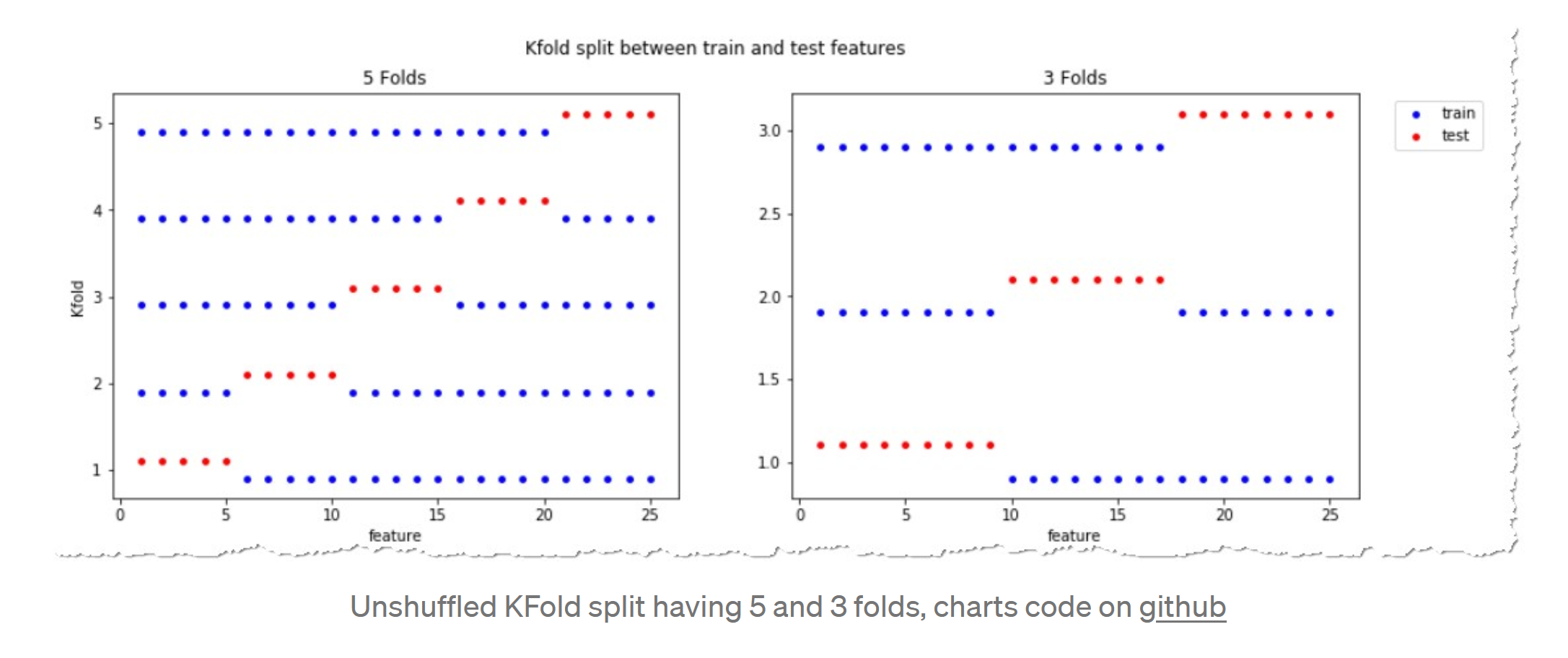 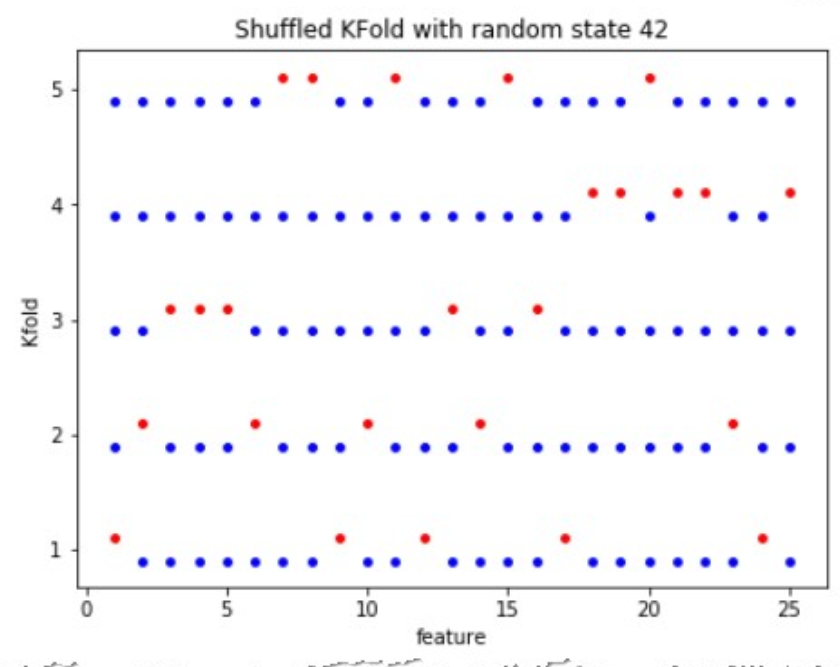 https://towardsdatascience.com/complete-guide-to-pythons-cross-validation-with-examples-a9676b5cac12
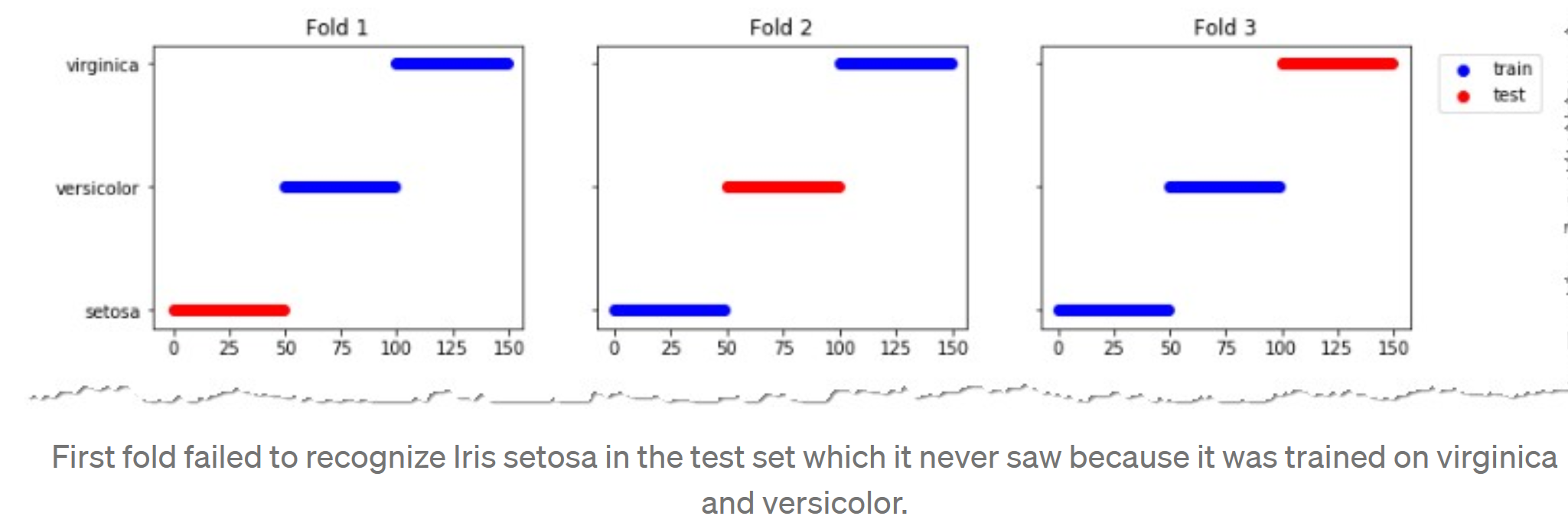 https://towardsdatascience.com/complete-guide-to-pythons-cross-validation-with-examples-a9676b5cac12
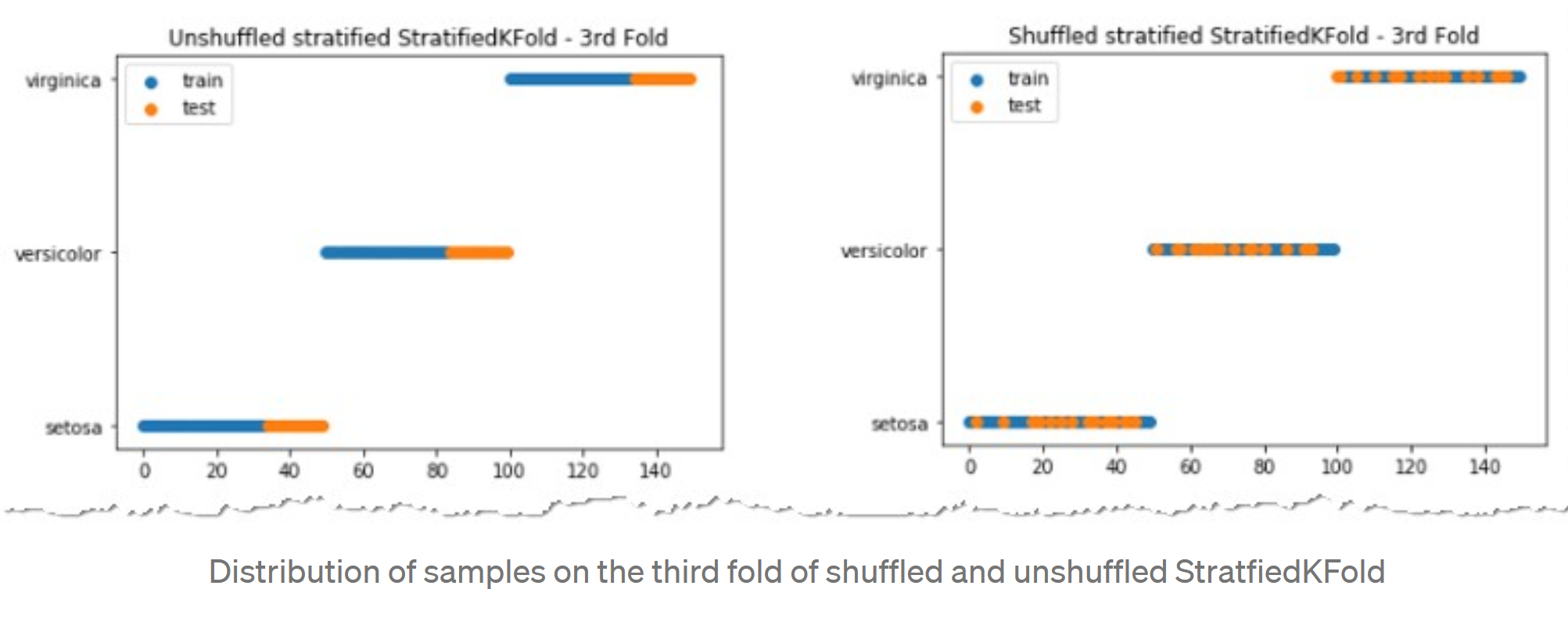 https://towardsdatascience.com/complete-guide-to-pythons-cross-validation-with-examples-a9676b5cac12
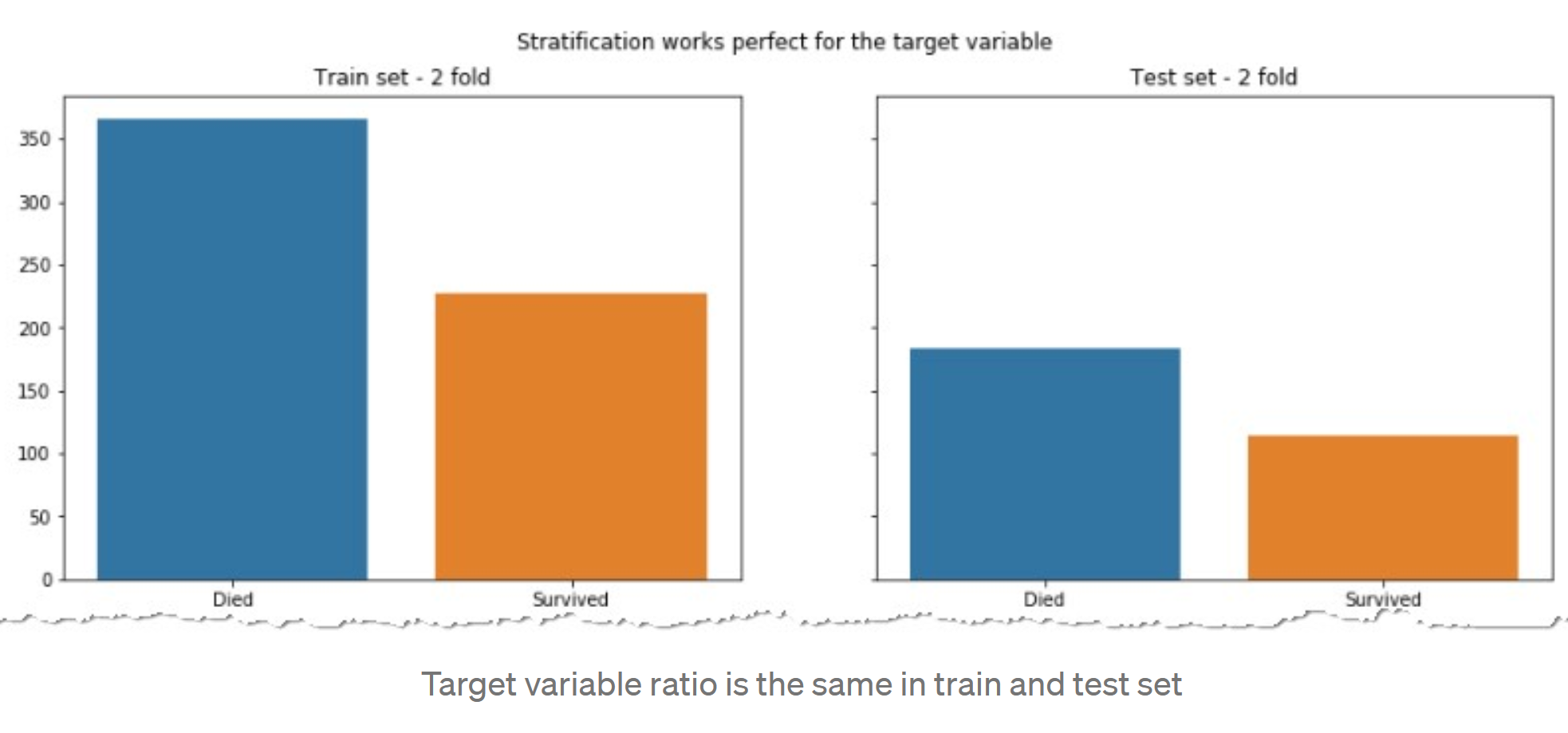 https://towardsdatascience.com/complete-guide-to-pythons-cross-validation-with-examples-a9676b5cac12
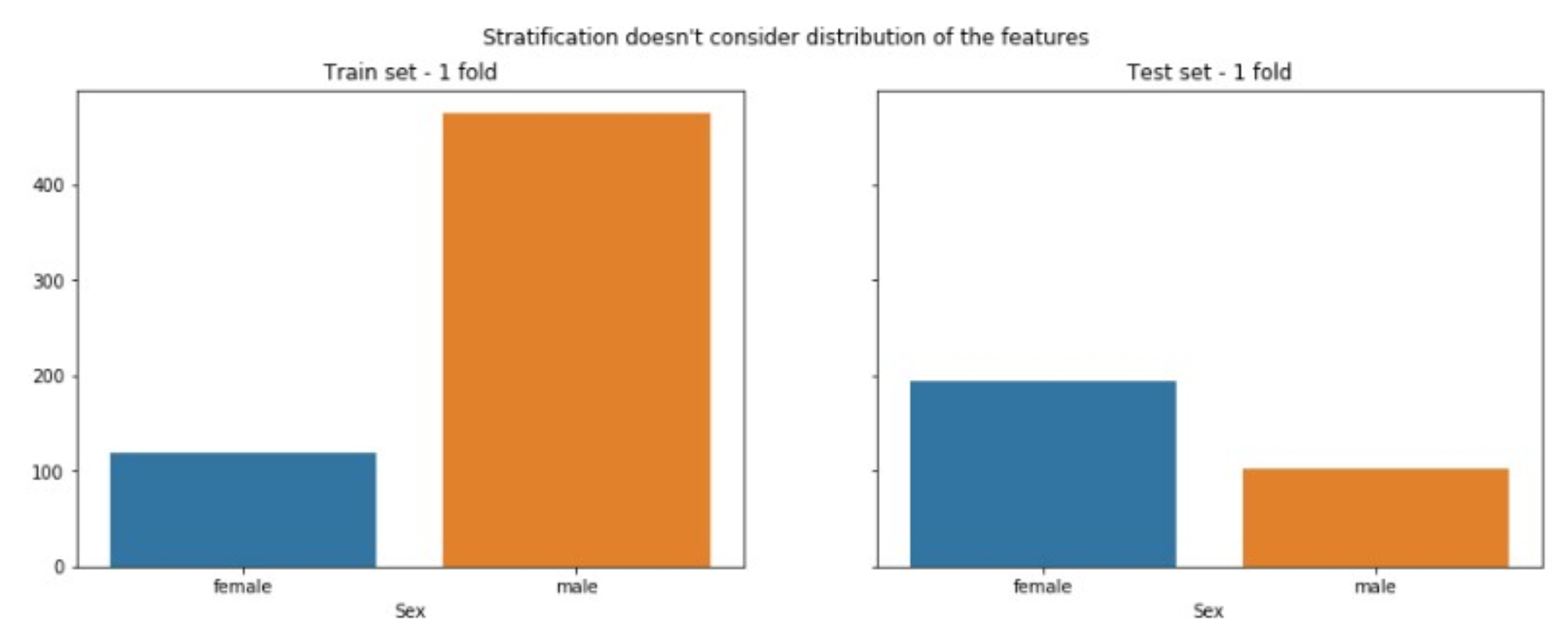 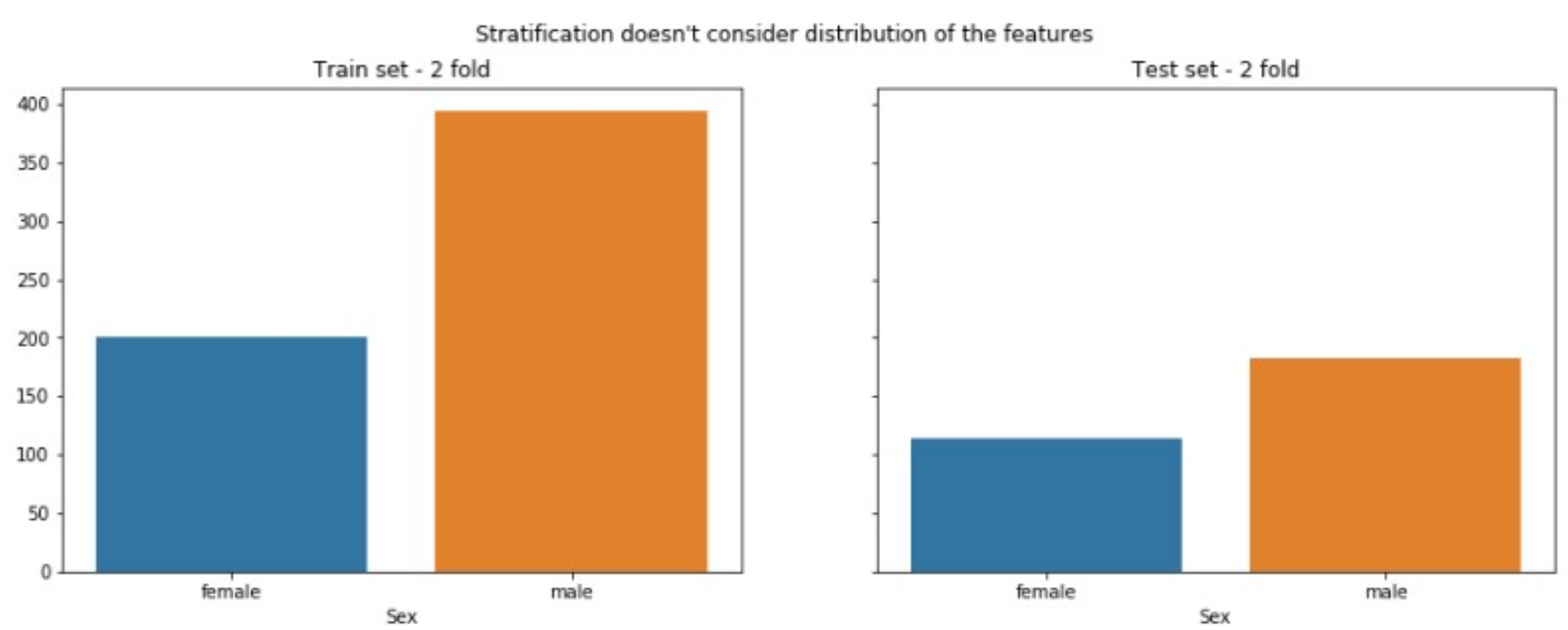 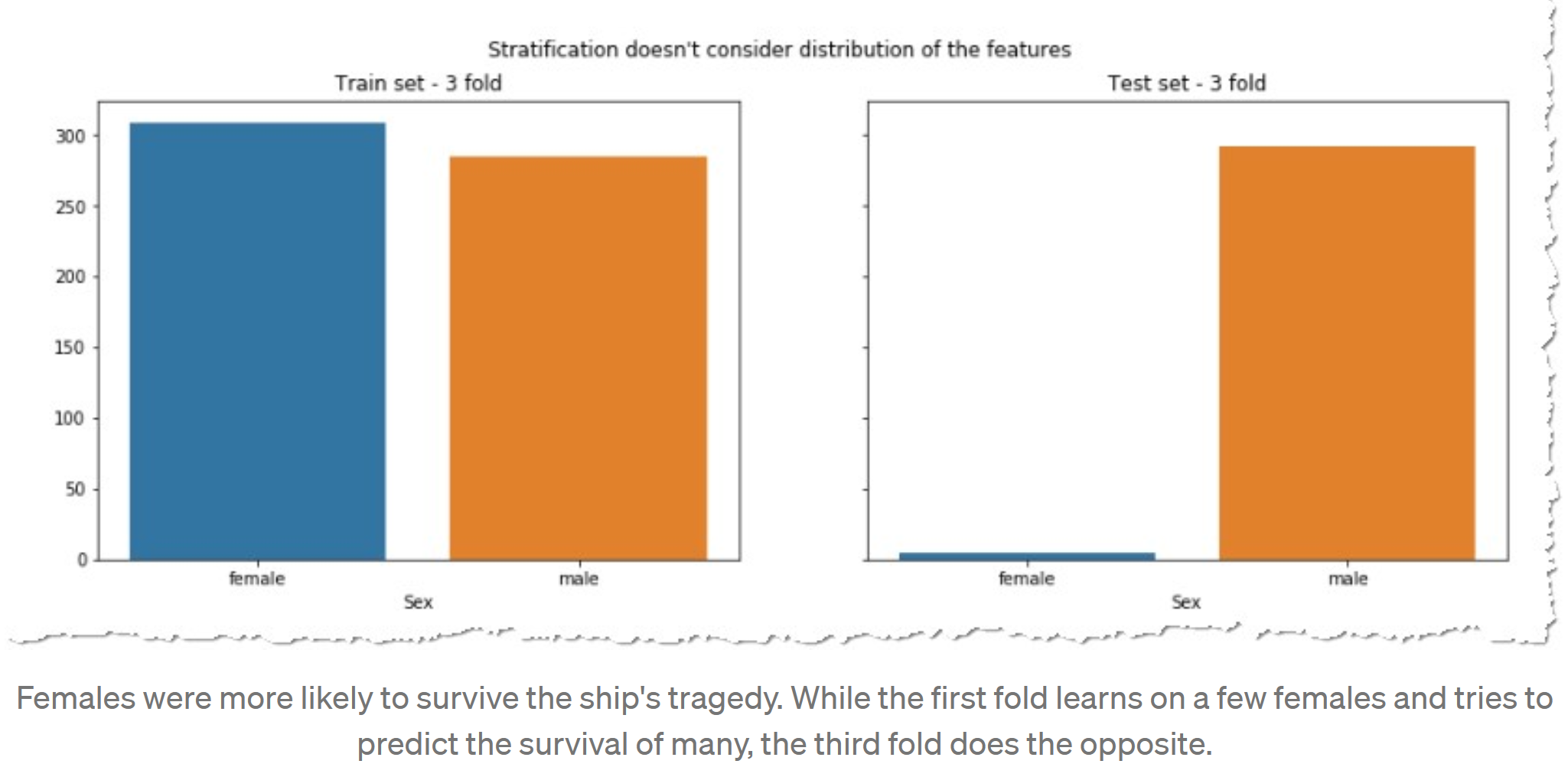 https://towardsdatascience.com/complete-guide-to-pythons-cross-validation-with-examples-a9676b5cac12
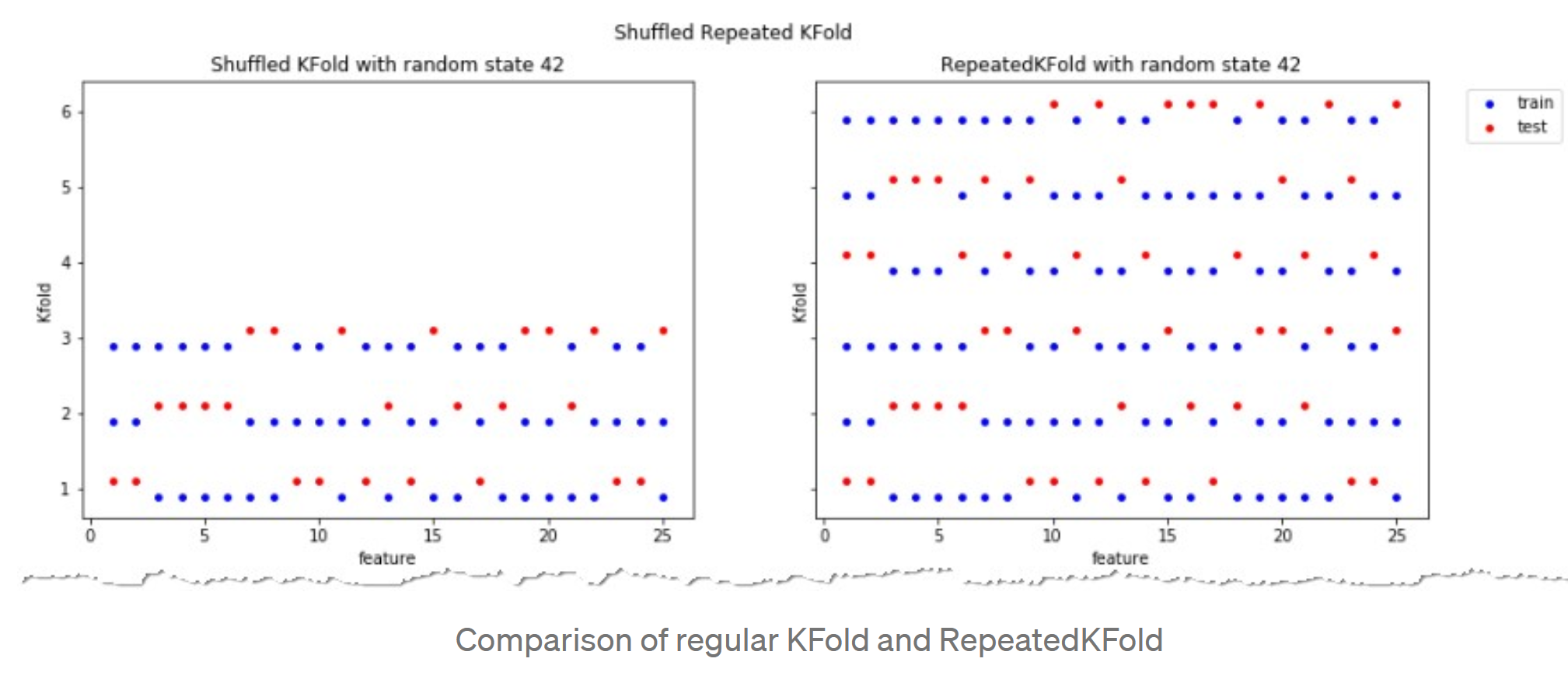 https://towardsdatascience.com/complete-guide-to-pythons-cross-validation-with-examples-a9676b5cac12
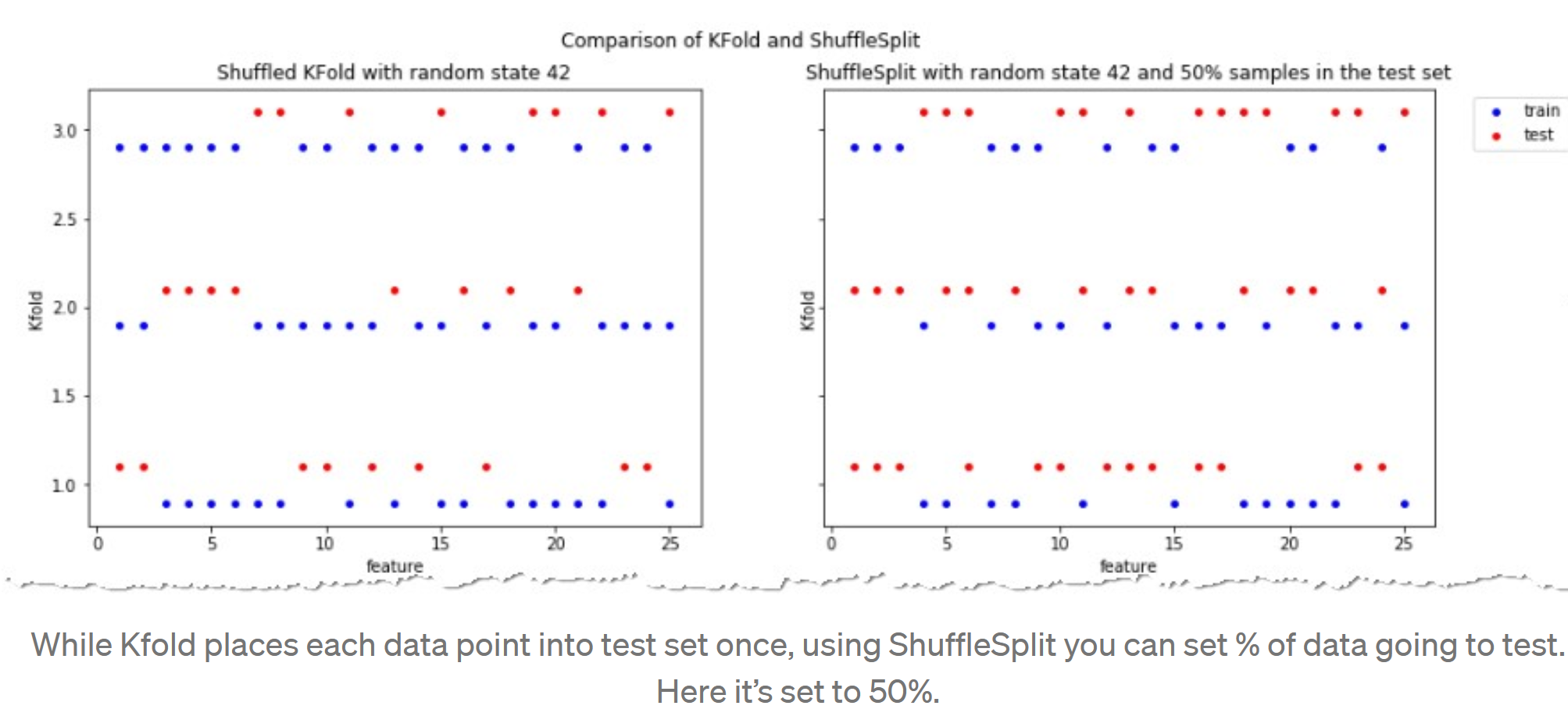 https://towardsdatascience.com/complete-guide-to-pythons-cross-validation-with-examples-a9676b5cac12
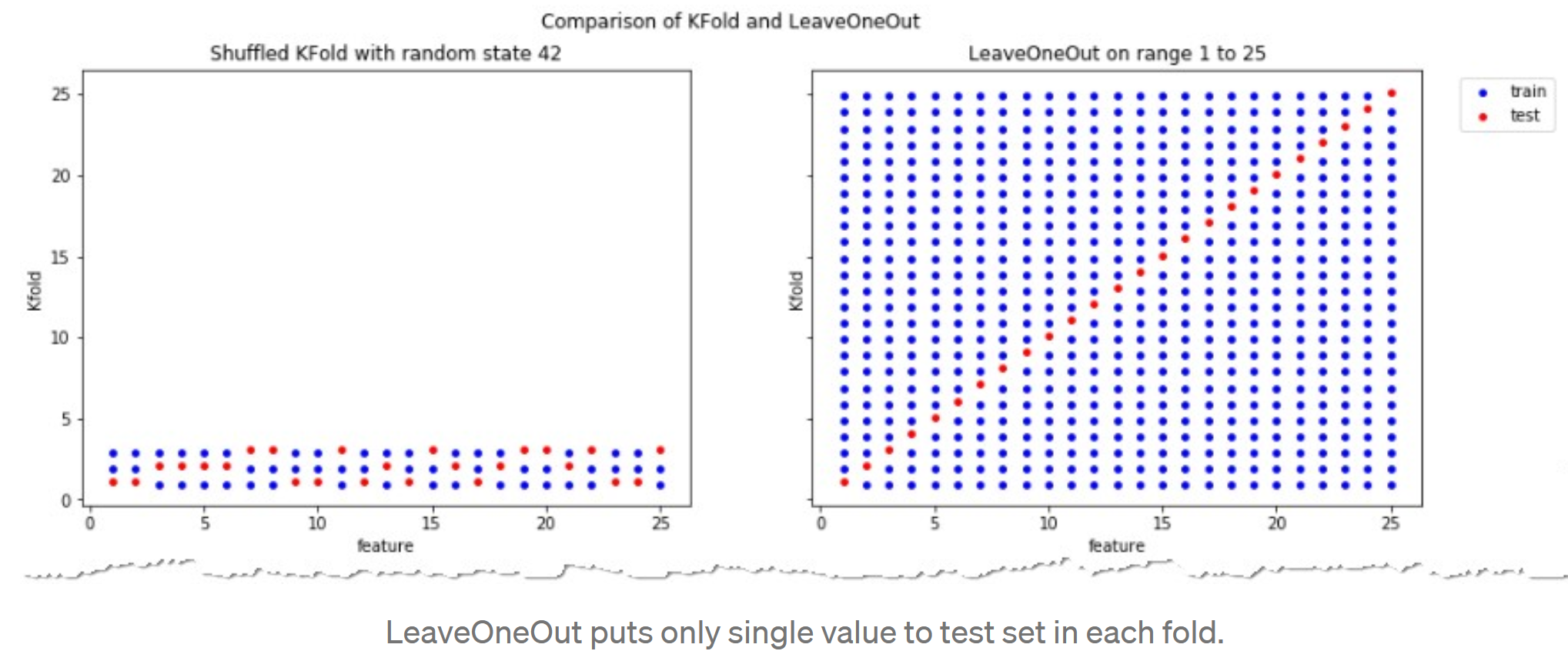 https://towardsdatascience.com/complete-guide-to-pythons-cross-validation-with-examples-a9676b5cac12
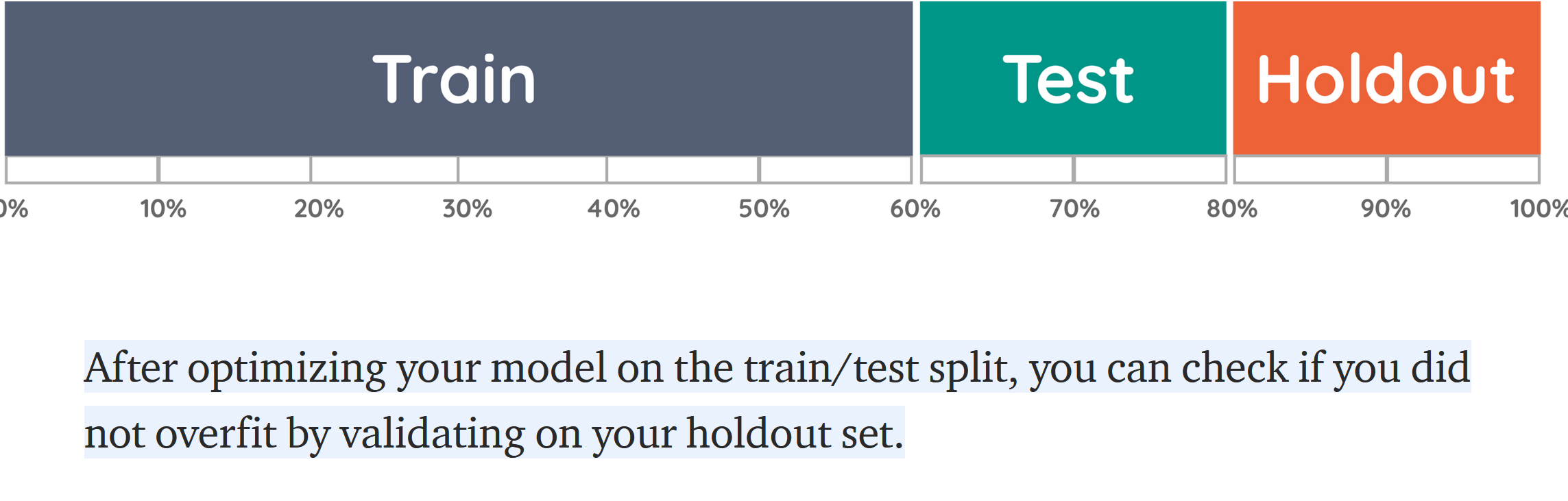 https://towardsdatascience.com/validating-your-machine-learning-model-25b4c8643fb7